Implementing Drupal Four Perspectives.
Brock University
Meron James Hrycusko
McGill University
Karl Jarosiewicz , Andrew Lindsay
University of Waterloo
Eva Grabinski ,Kris Olafson
University of Windsor
Vlad Pavlovic ,Richard Dumala
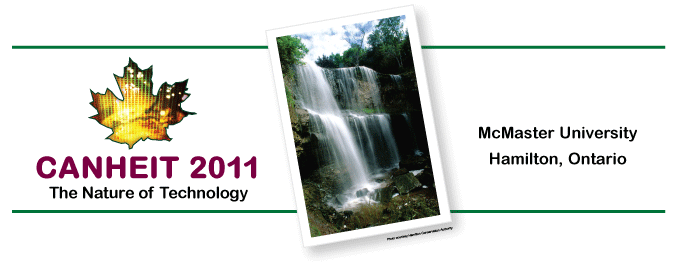 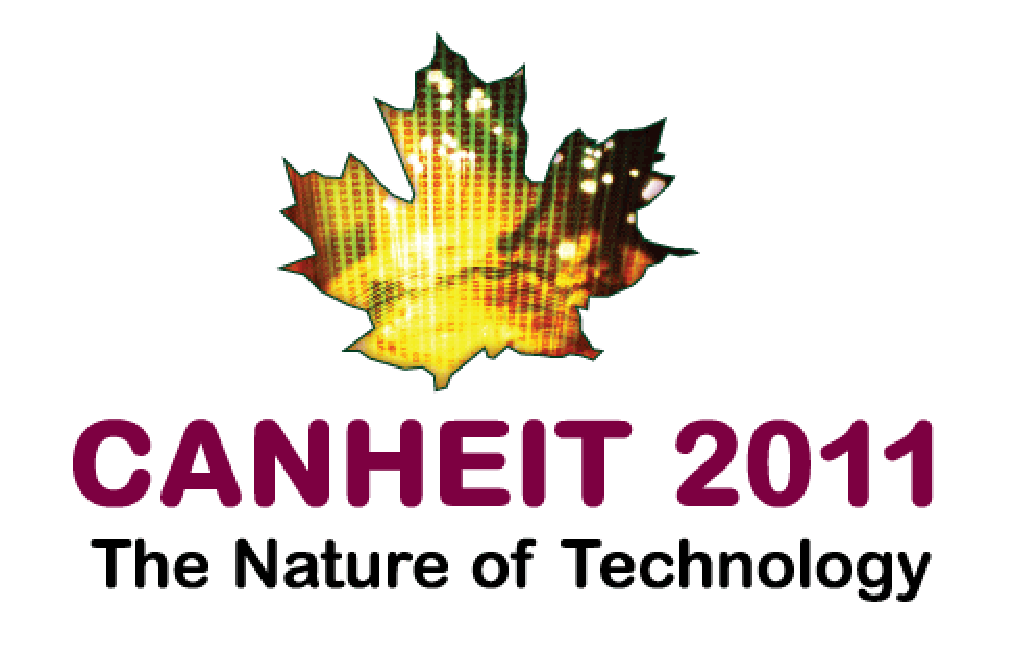 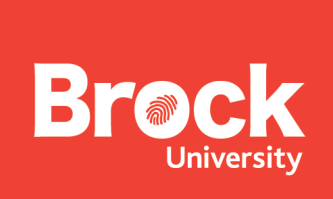 Our brand…….
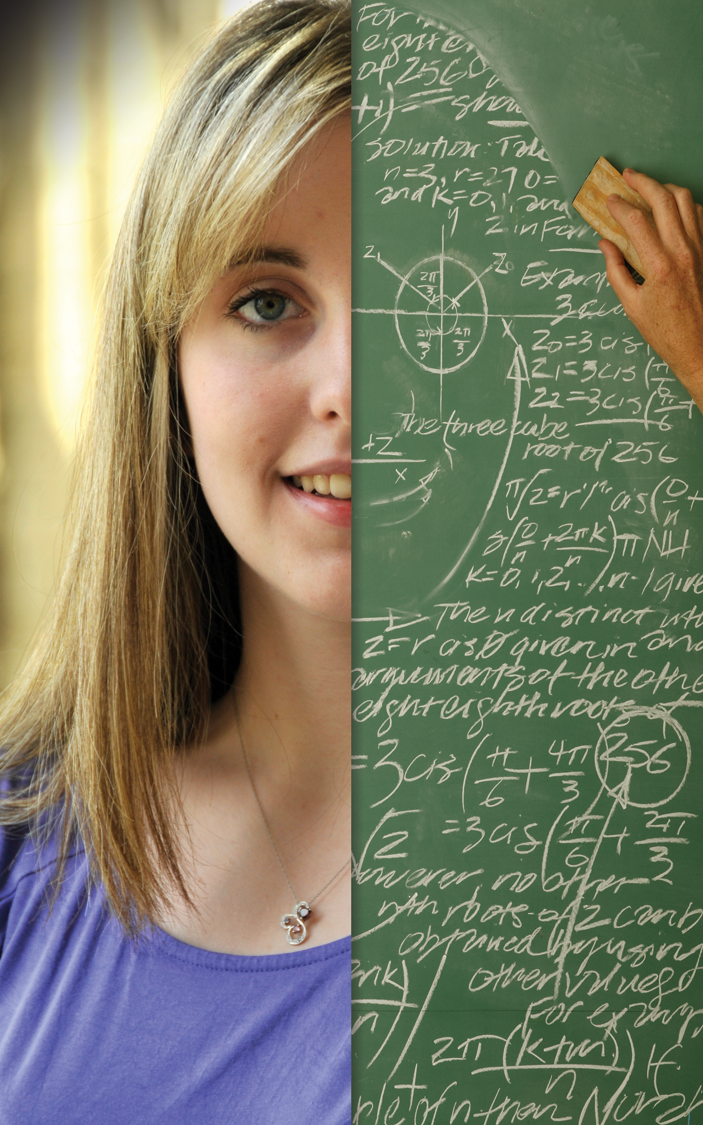 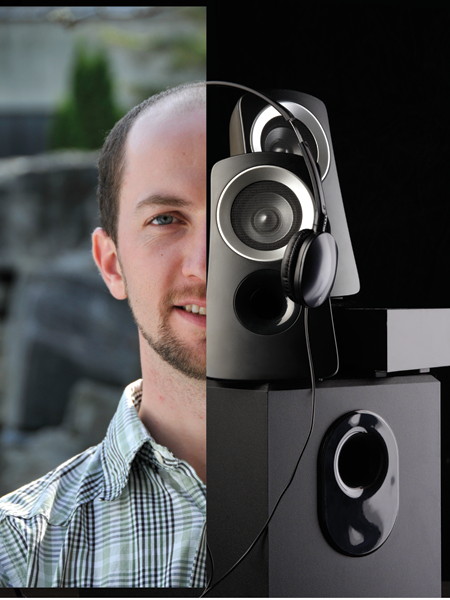 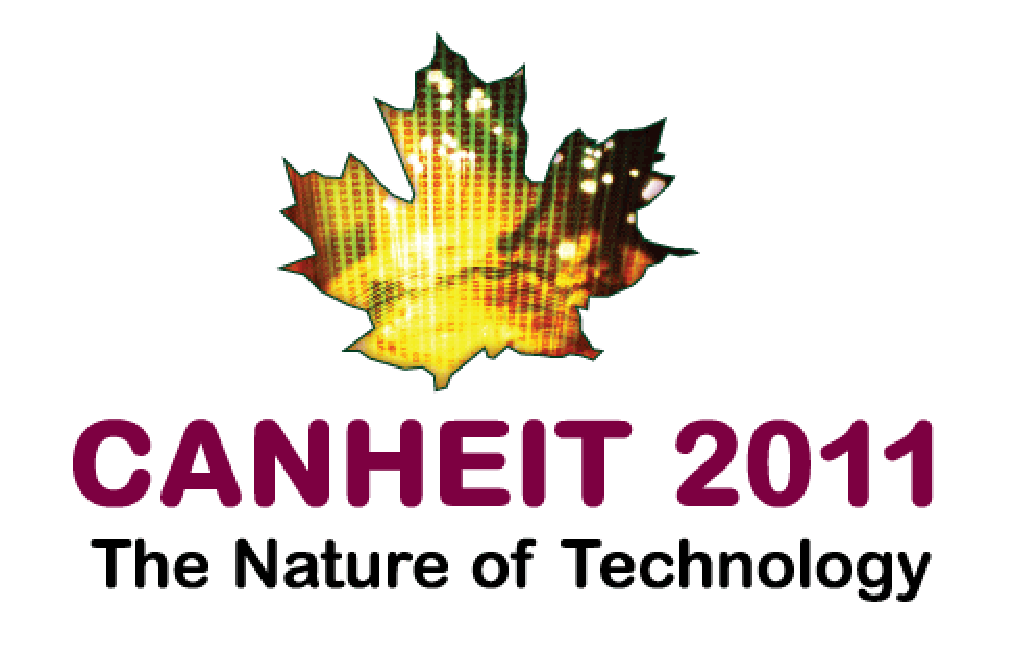 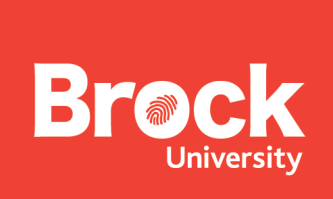 Didn’t make the cut
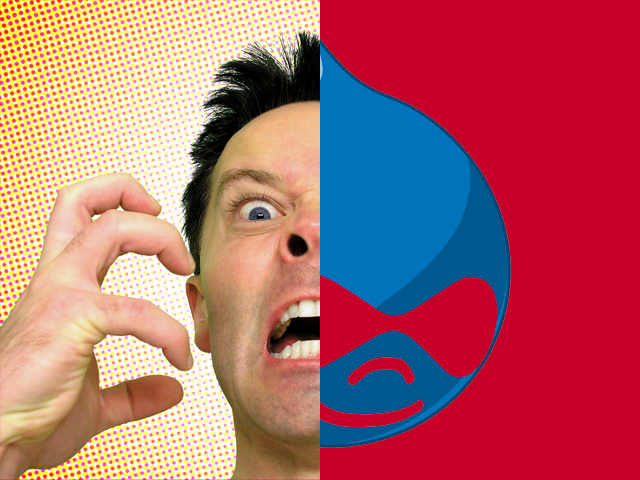 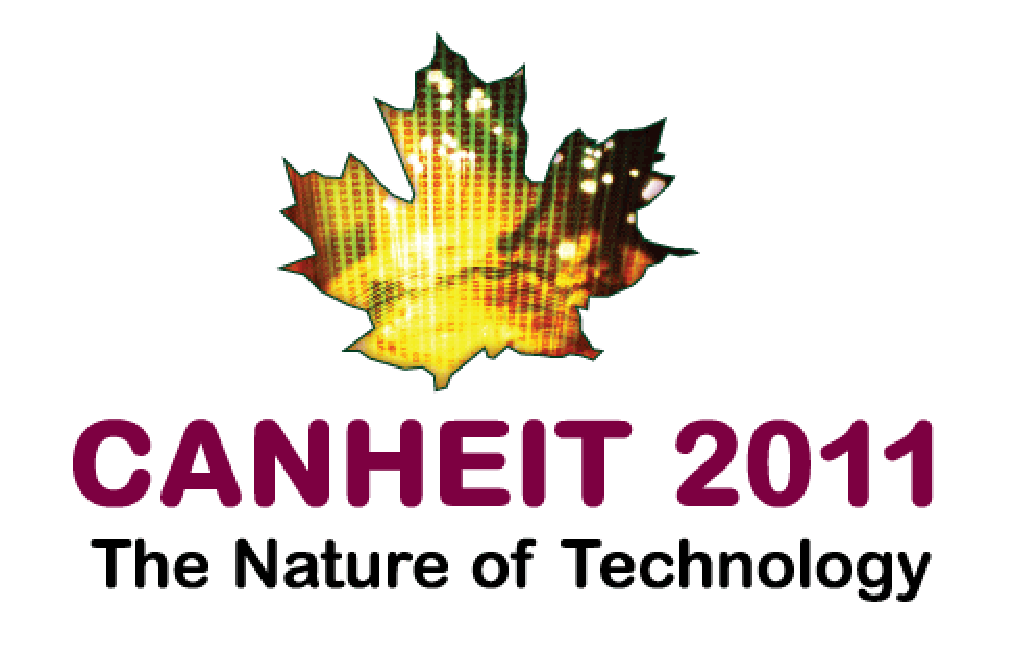 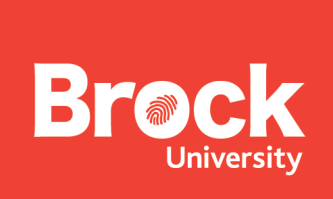 In the beginning…
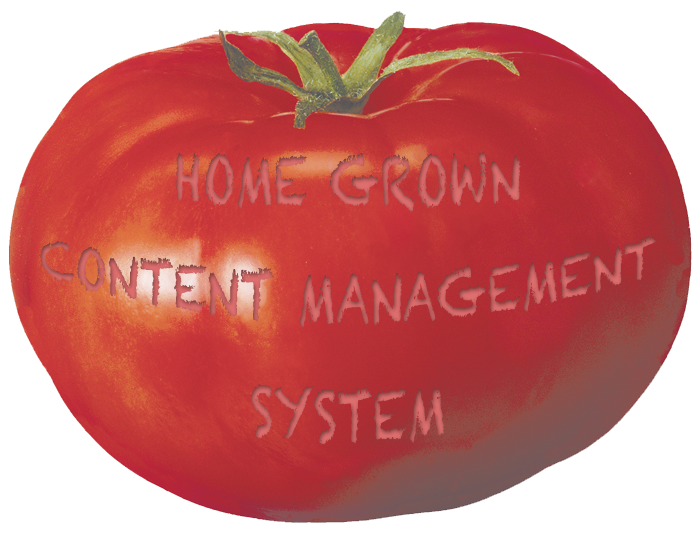 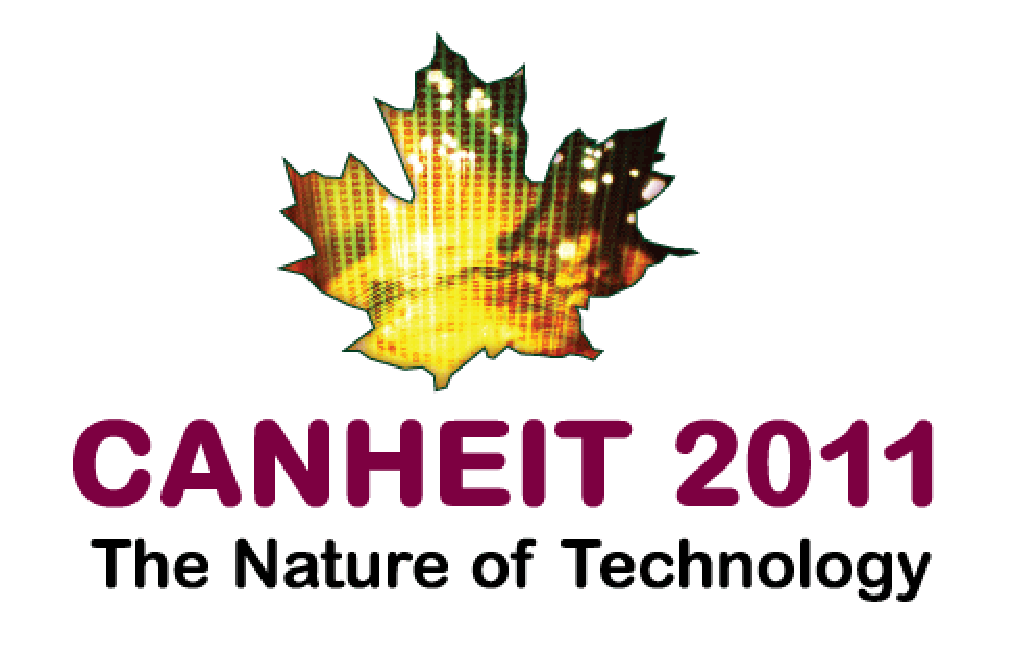 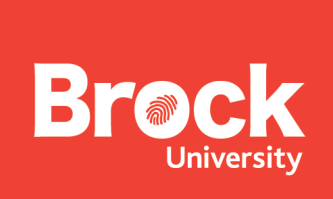 and then in 2008….
A consultant arrived on scene and….
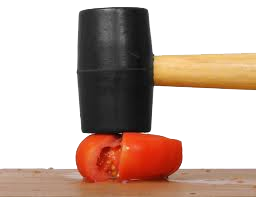 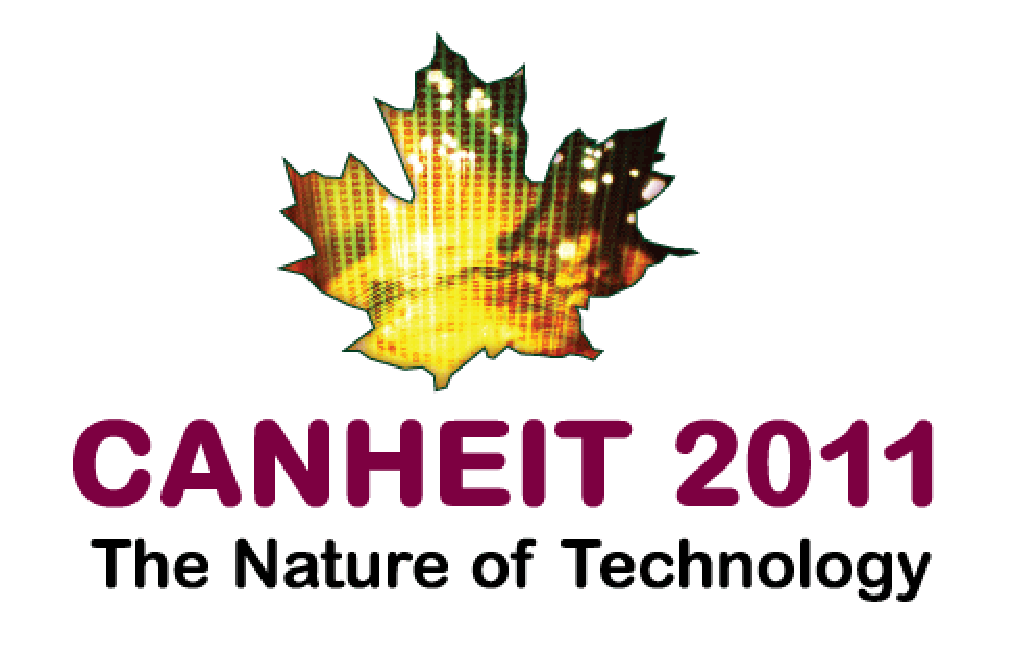 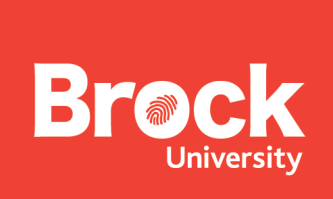 So Brock drank the Kool-Aid……..and
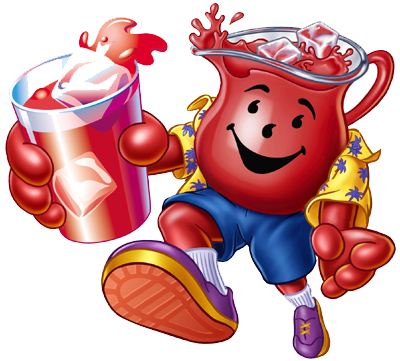 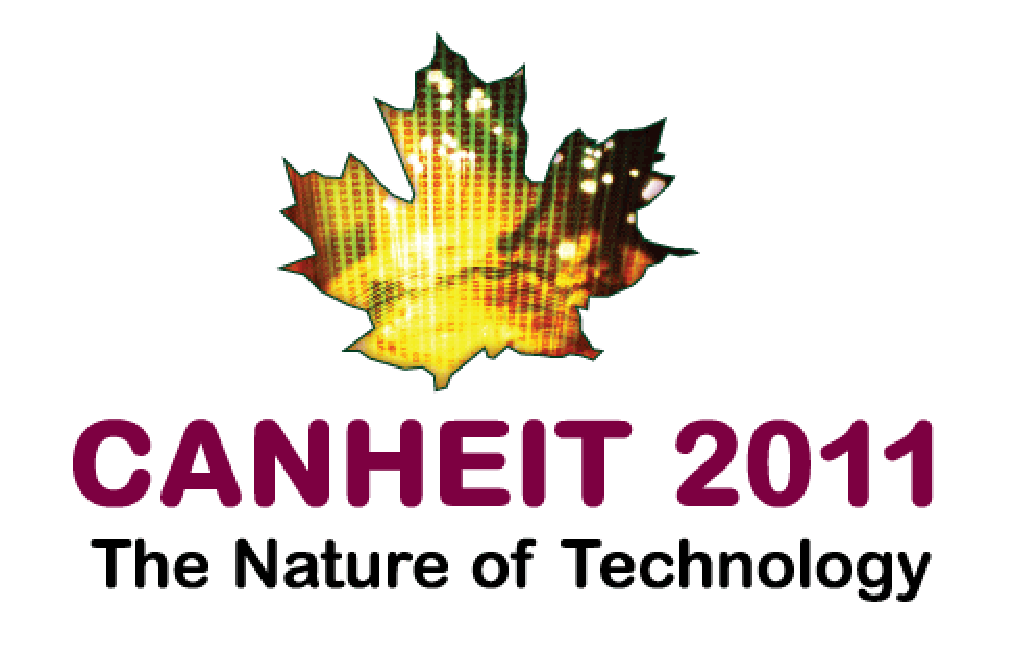 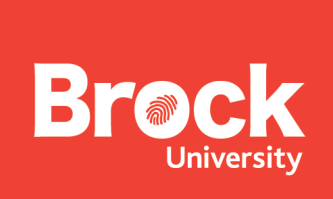 It began……….
June 2008 
Roadmap to a Strategic Web Redesign
September 2008
Request For Information
Early 2009
Request for Proposal
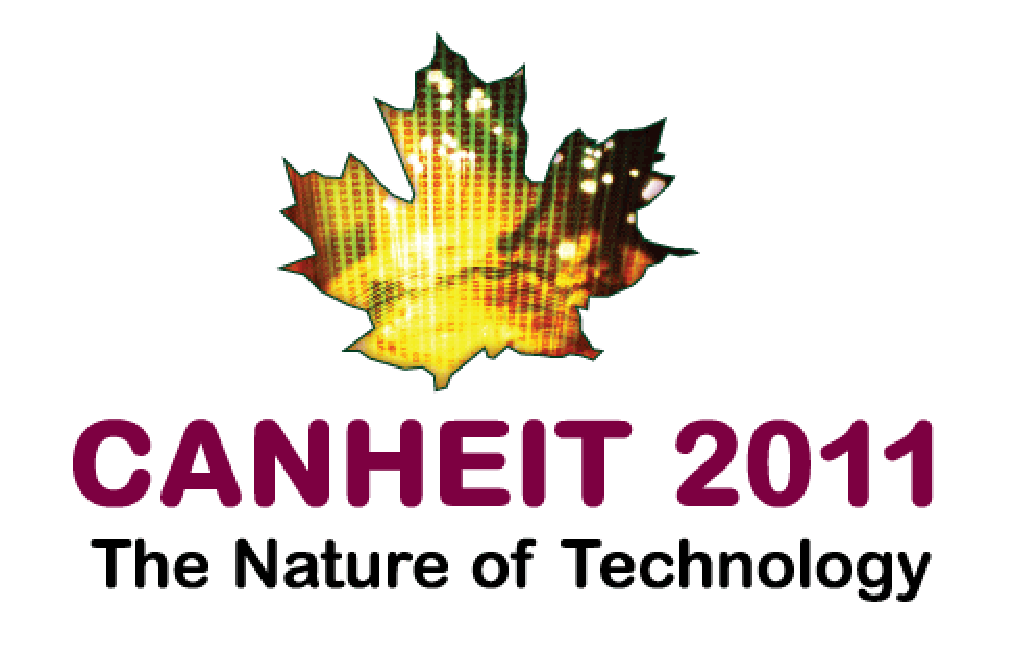 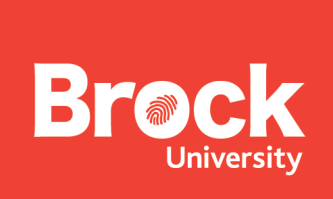 January 2009
RFP was awarded to a 3rd party company
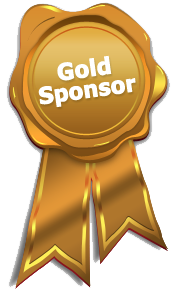 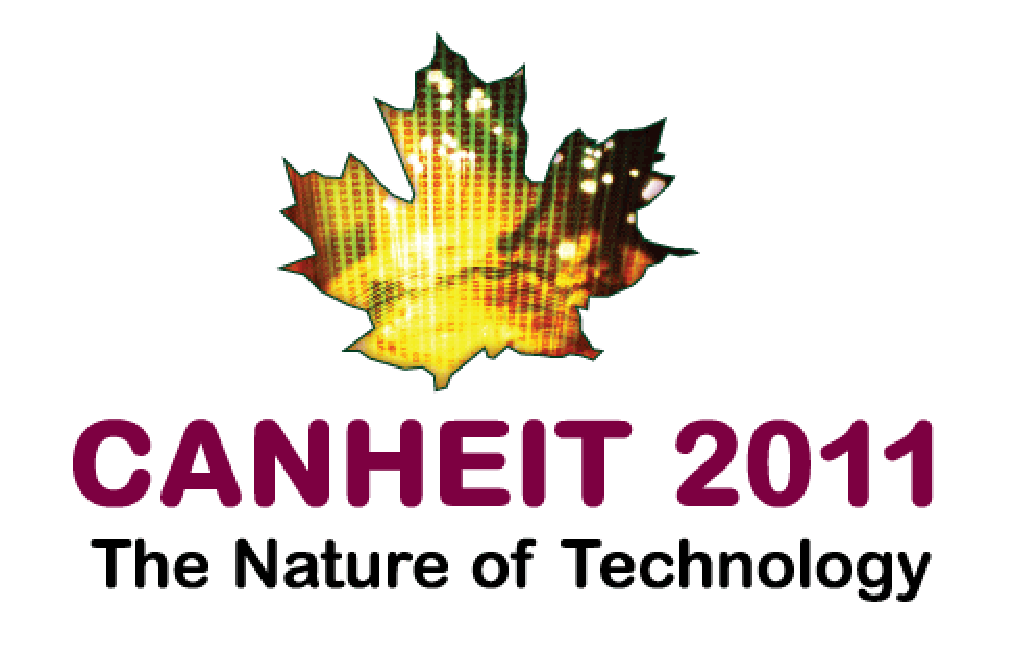 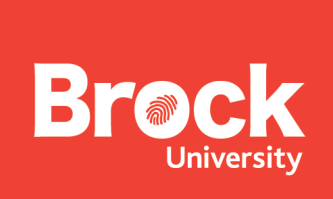 January – July 2009
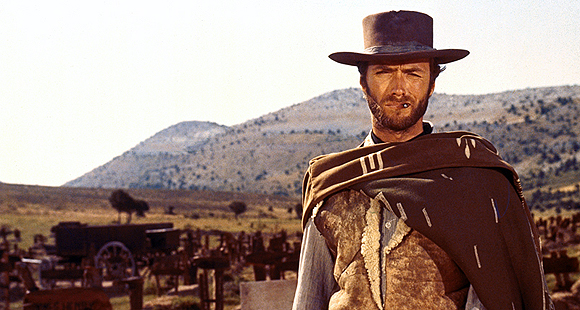 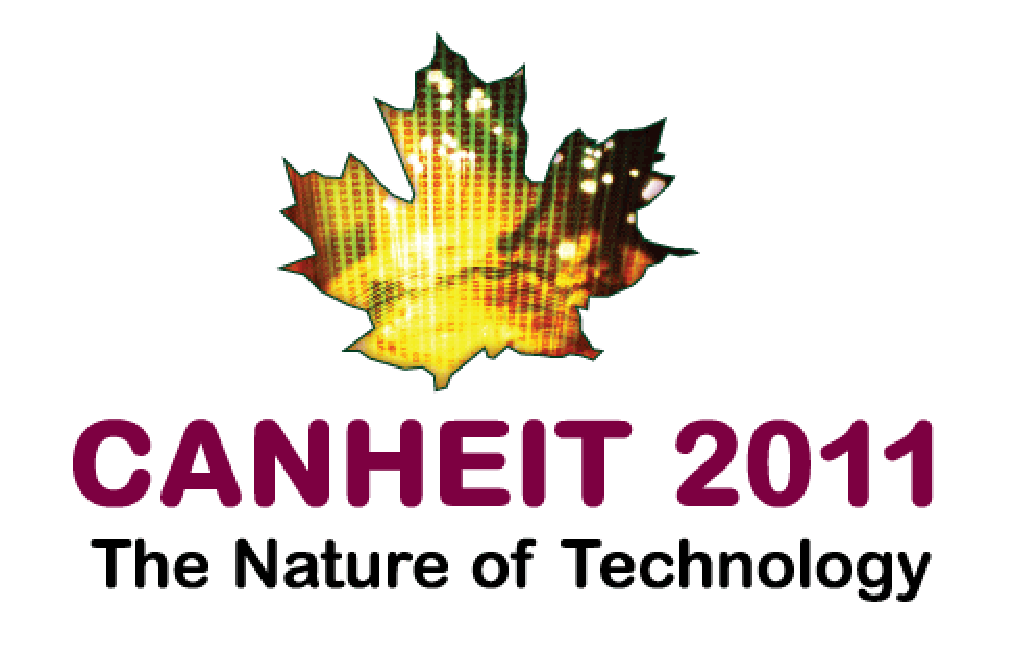 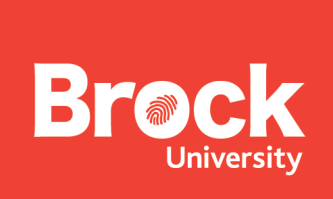 July 2009
The Ugly
 Drupal system wasn’t anywhere near    complete
  Drupal was relatively new to our IT    department
  Consulting company was driving the      project
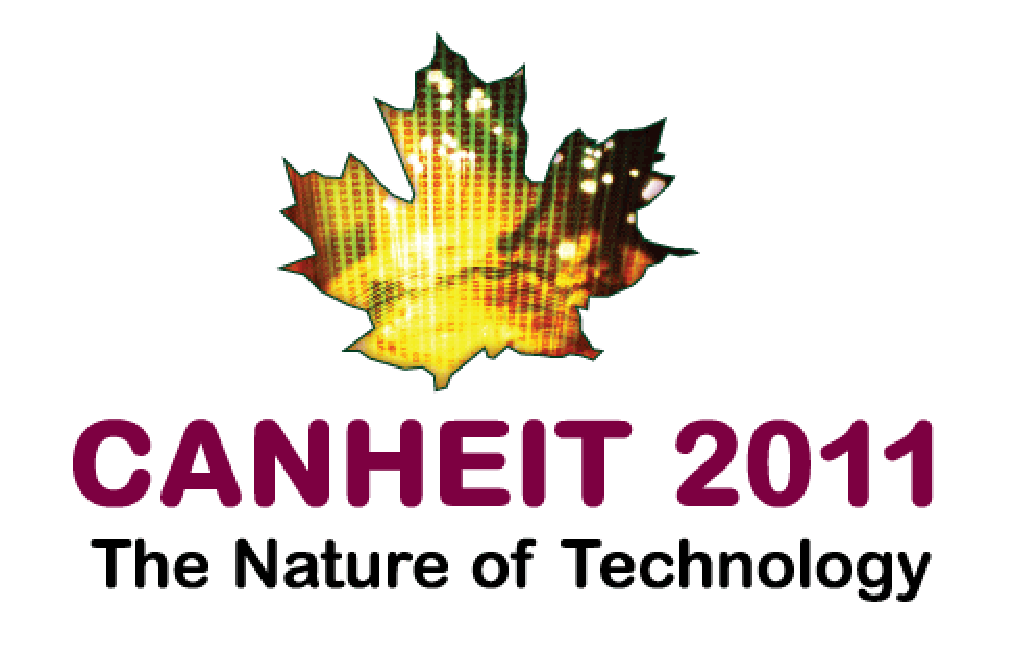 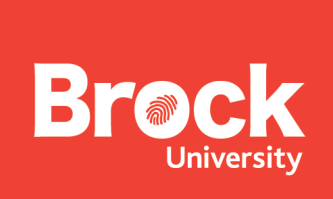 July 2009
The Bad
 Kick off meetings with departments.
 Training sessions with end users.
 People getting ready to migrate     content (summer)
 Project management
 Lack of documentation
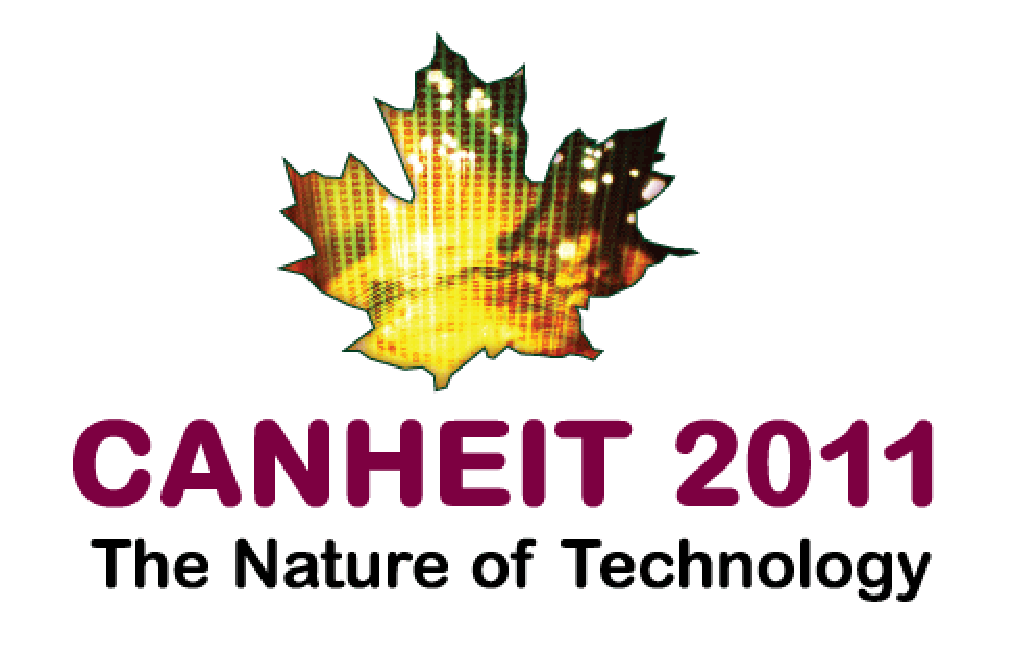 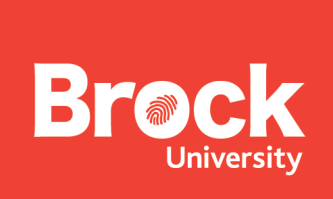 July 2009
The Good
 We have a champion
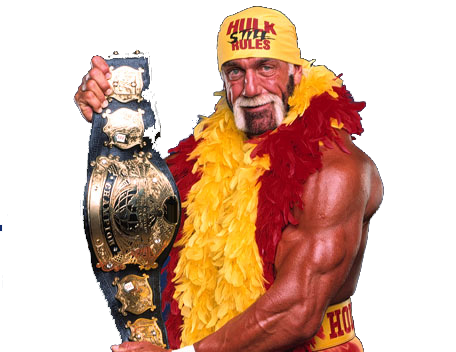 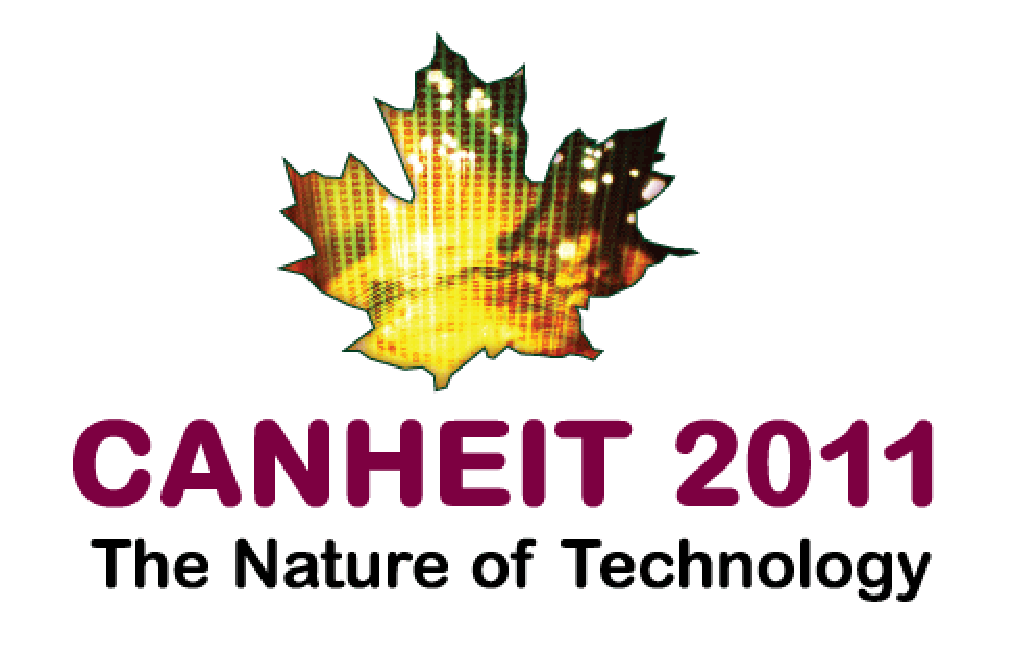 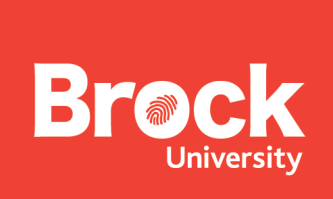 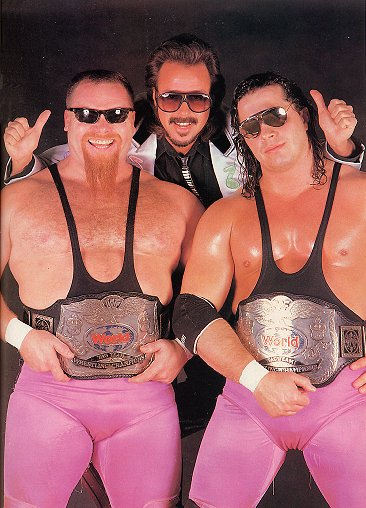 We had  
champions…….
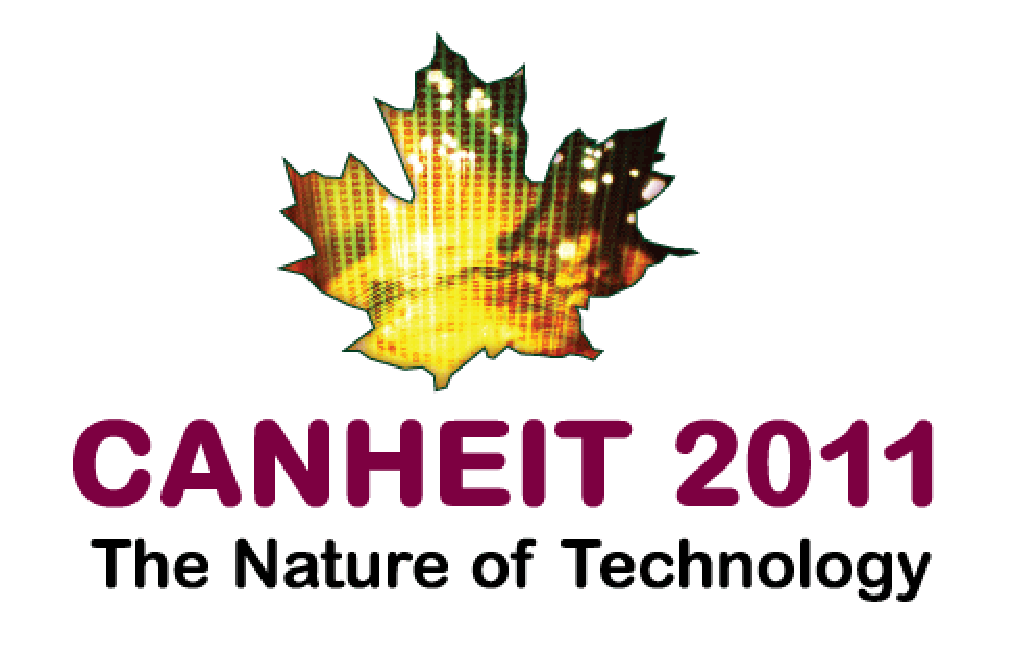 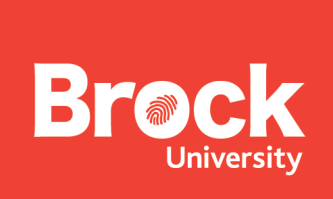 July 2009
The Good
 3rd party consultants
 user centric design
 provided multiple templates
 Drupal programmers
 were flexible on changes
  The Brock community was still on     board, more or less
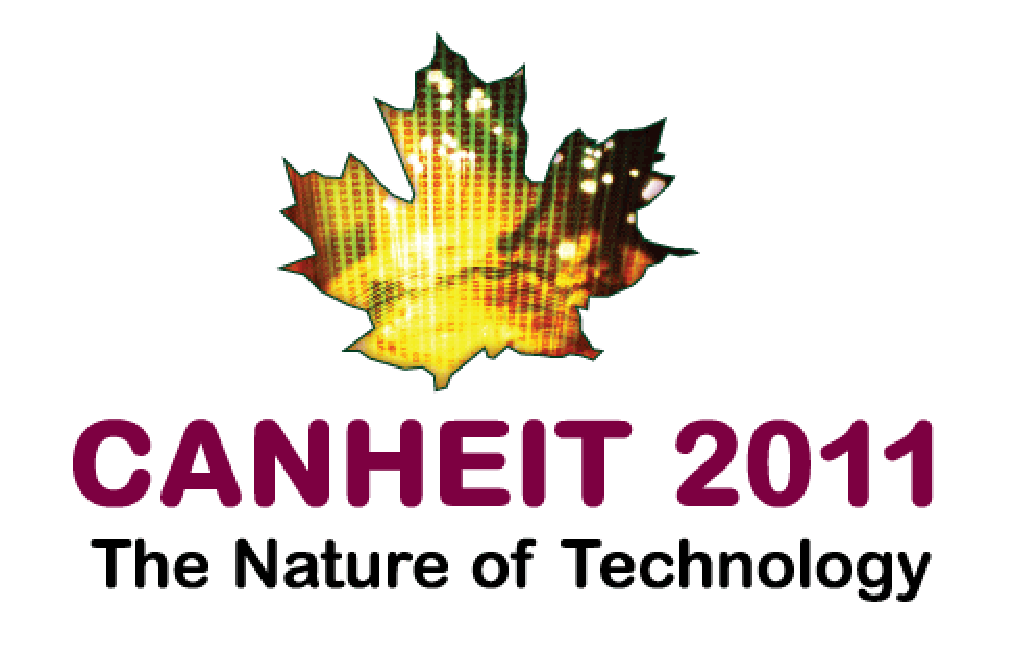 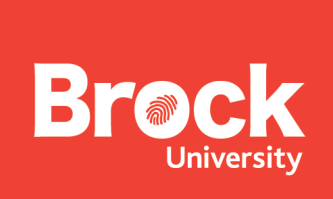 July 2009 – Sept 2010
Started to work together
 Set realistic expectations
 Communicated these expectations
 Suspended training, until the system   was ready.
 Remained flexible
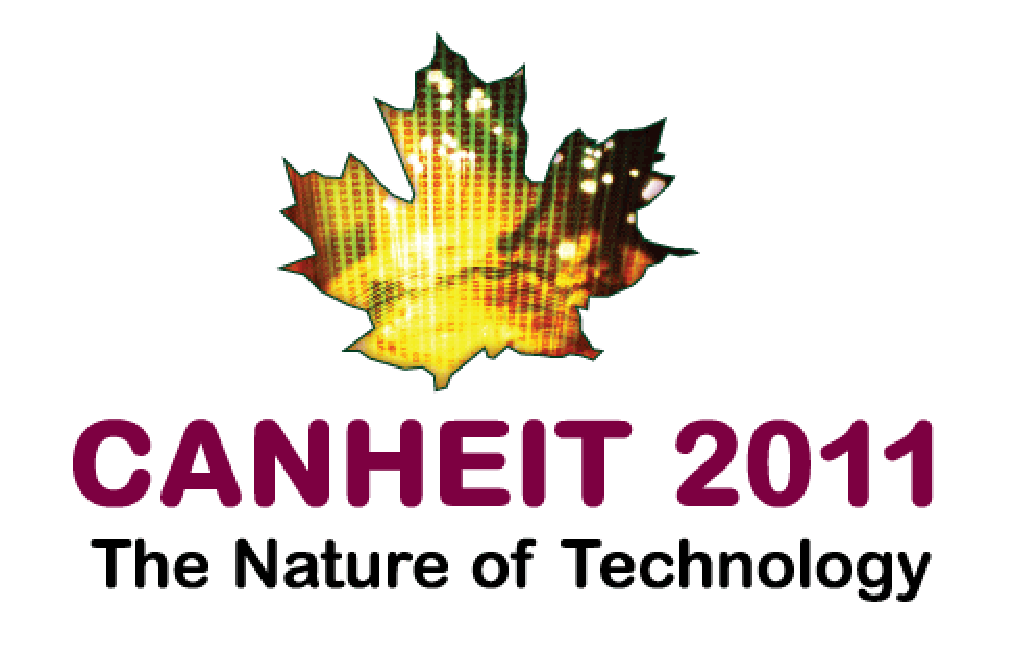 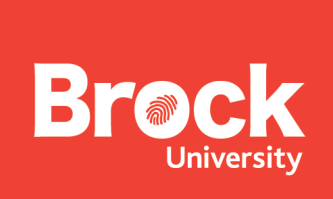 September 2010
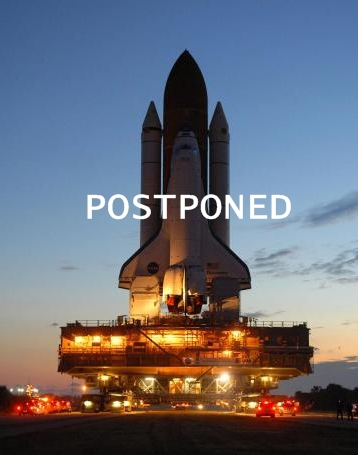 Attempted 3 times
 3rd time successful
 Staggered launch
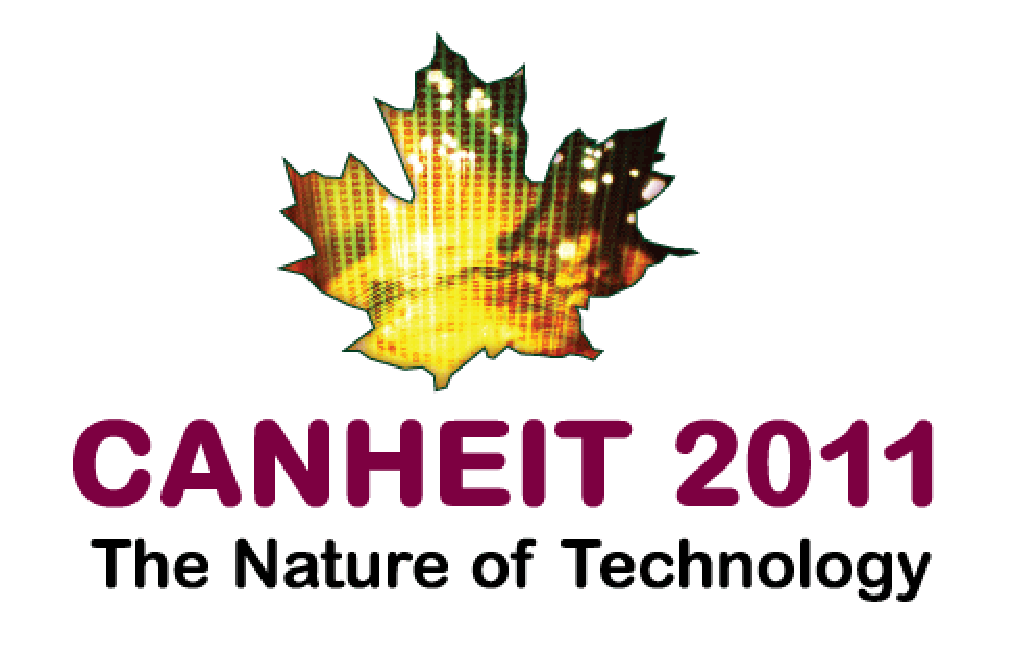 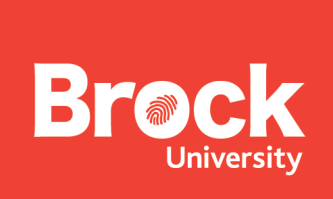 Since the launch
Only 2 academic departments are not on the     Drupal system
  99% administrative departments are on the     Drupal system
  Research and conference sites keep popping up    and moving over to the Drupal system
  Trained and/or re-trained approximately 100     members of the Brock community
  Over 800 support tickets came into    Marketing/Communications
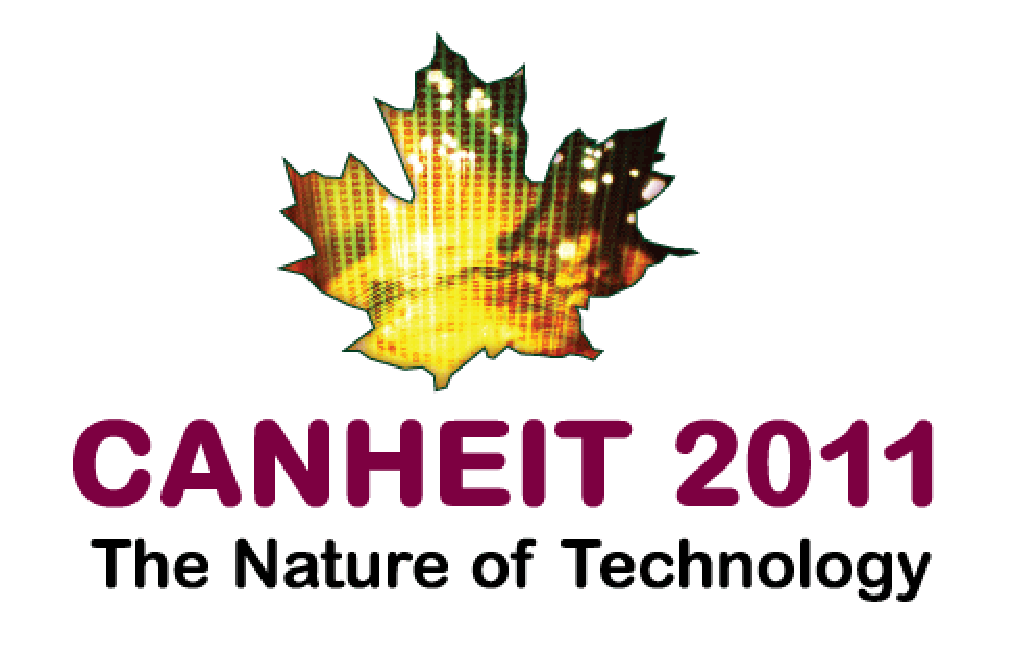 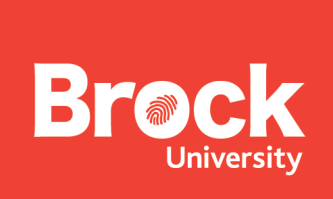 Today’s Issues
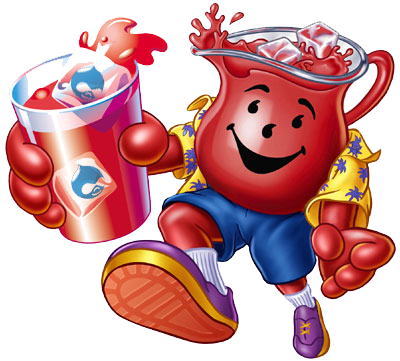 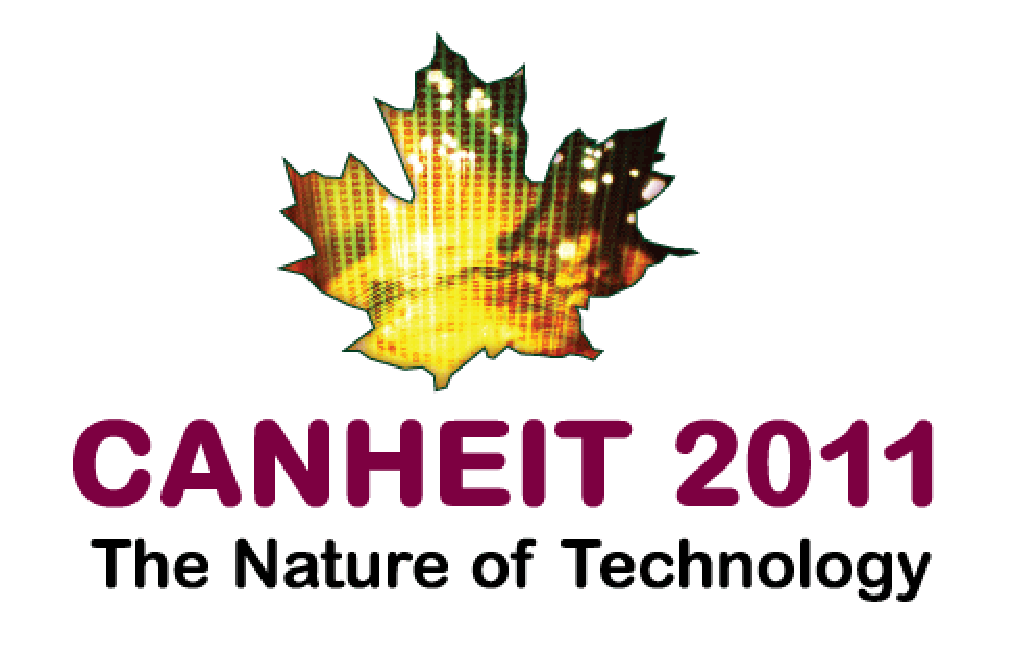 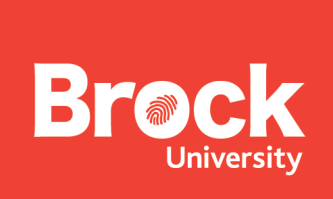 Today’s issues
 need to tweak templates (AODA)
 improve calendaring and events 
 security and customization
 build on functionality
 mobility
 work with content providers
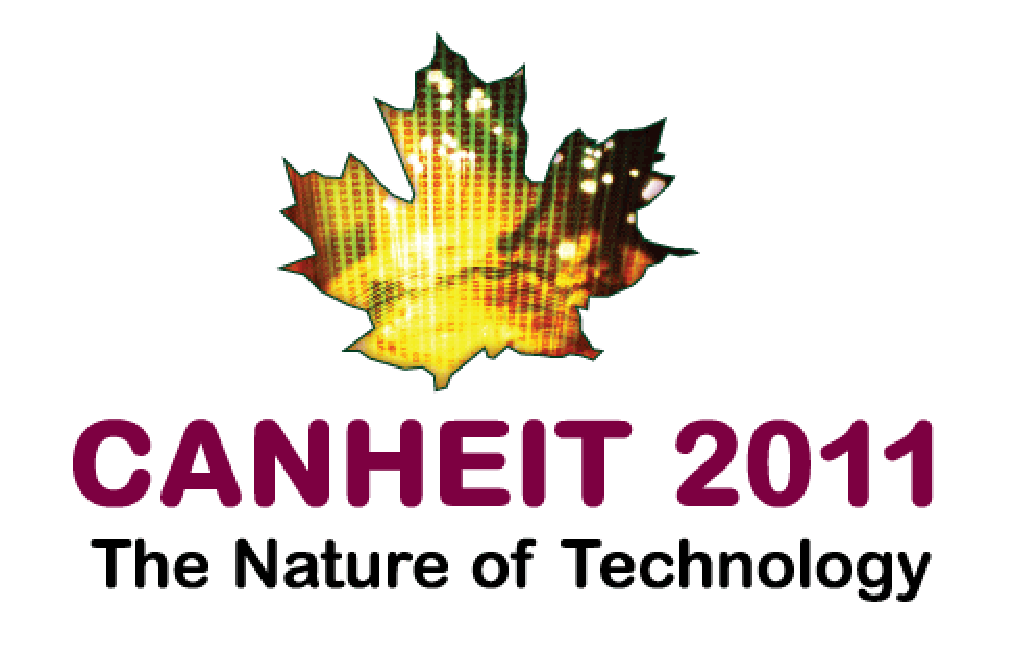 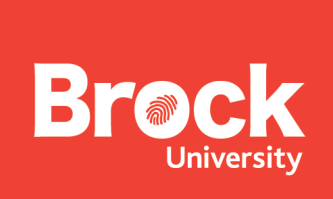 Lessons learned:
Need a champion(s)
 Good Project Management
 communication
 expectation
 documentation
 Prepare to support it after it’s   implemented.
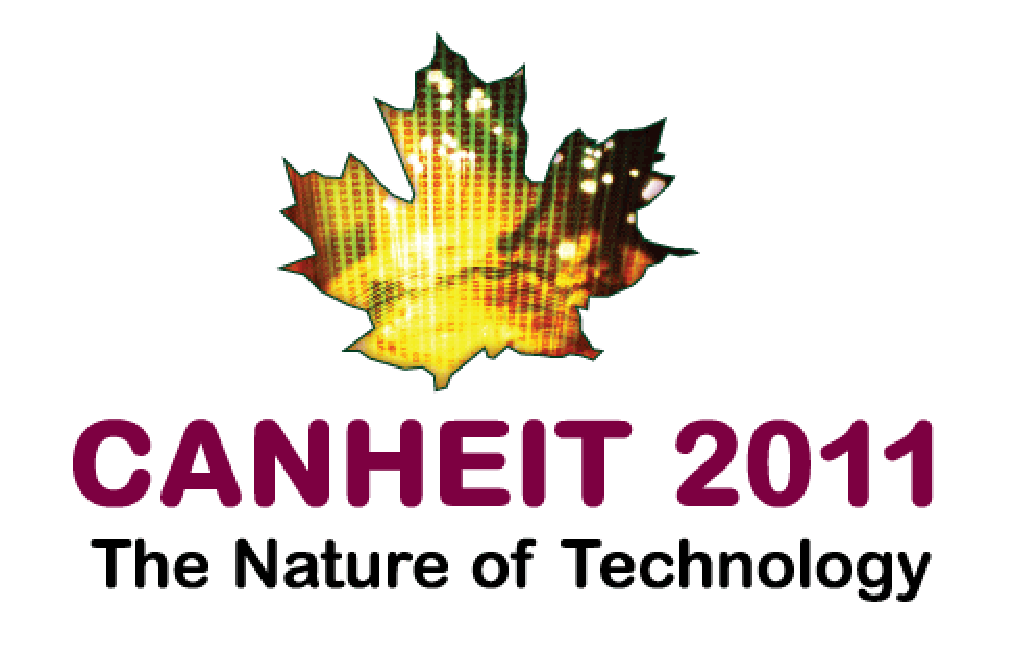 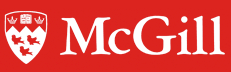 Planning and implementation:
Background
Home-grown CMS
Over 650 websites: majority of University
University community need for new/improved functionality
Need for modern, sustainable platform
Time for a design refresh
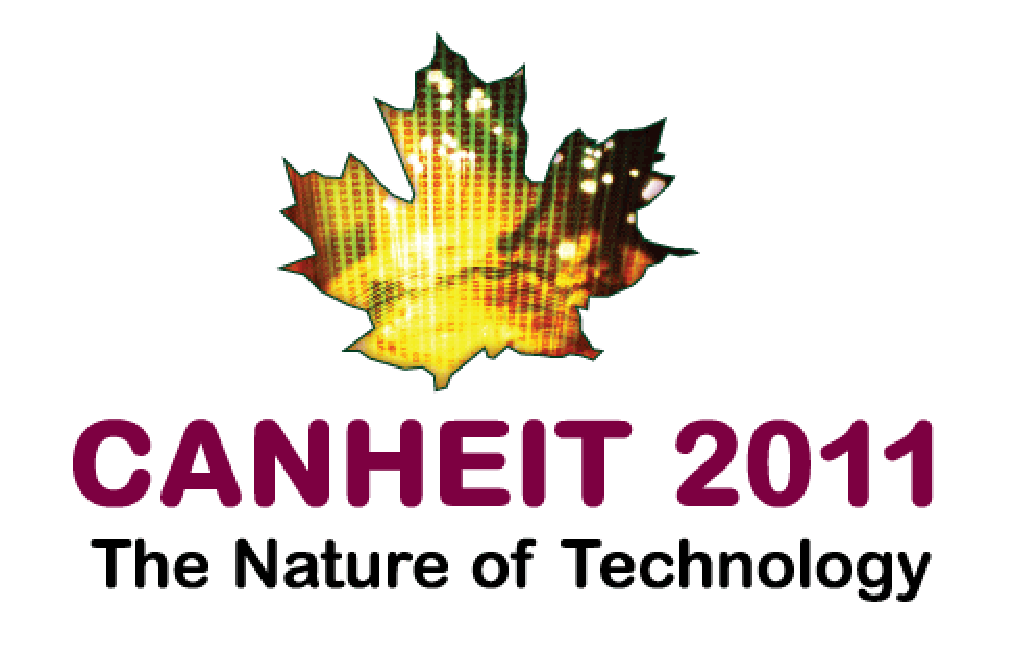 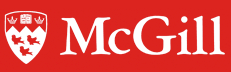 Planning and implementation:
Starting on the path to Drupal
The selection process
Moving in before the plumbing is finished
Piloting the project
Involvement with Drupal community
Project management
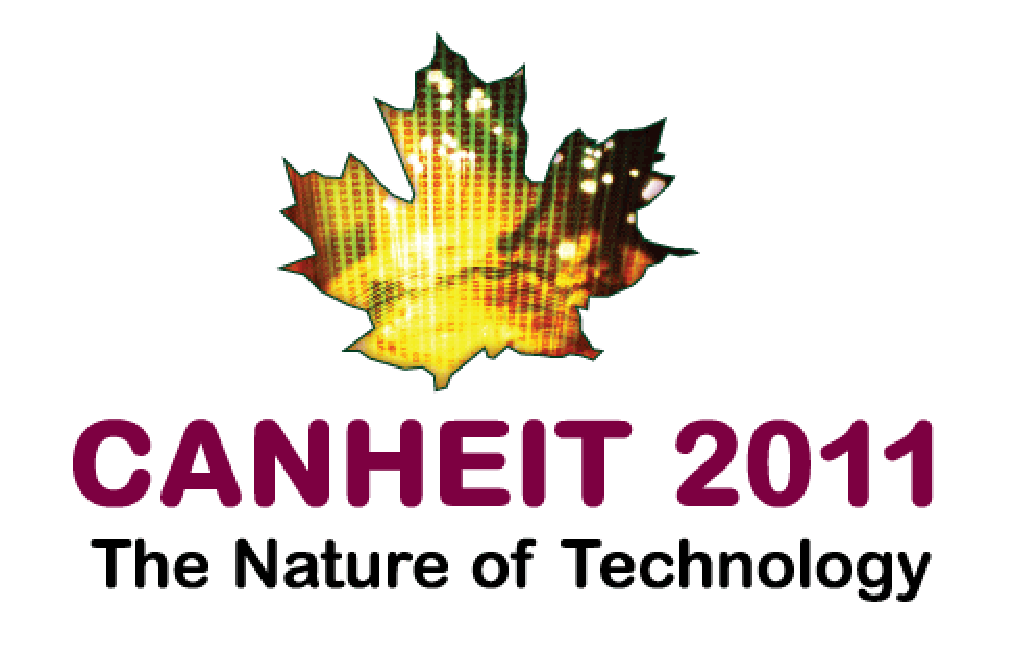 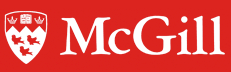 Planning and implementation:
Goals and objectives
Build new platform
Redesign the interface
Make content management easier for 1,200 editors/site managers
Improve usability for end users
Increase agility/responsiveness to emerging trends
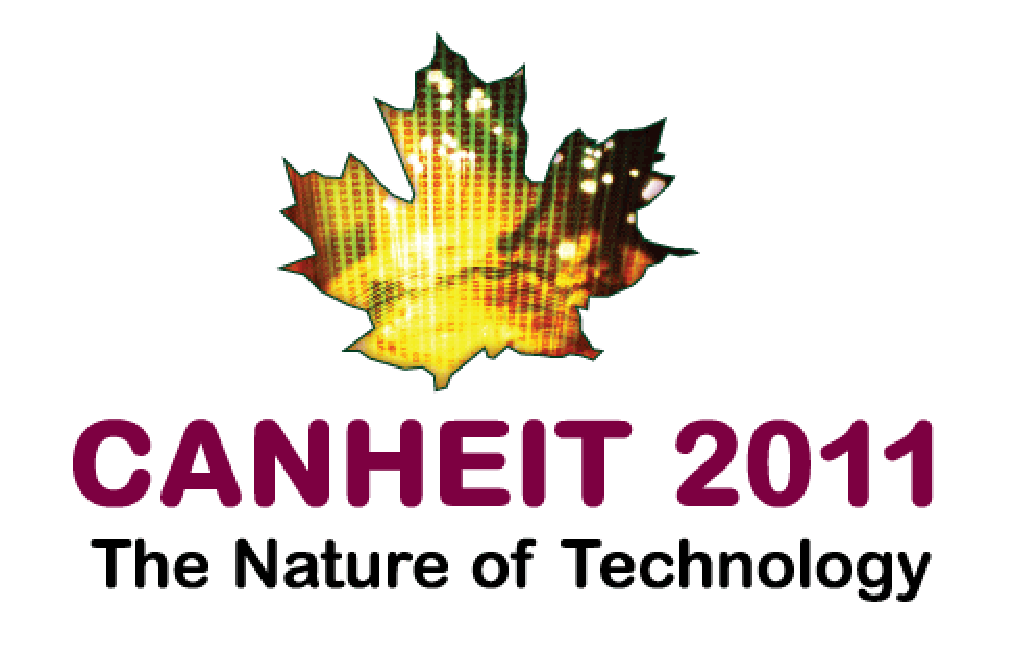 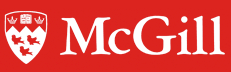 Planning and implementation:
The migration plan
Move 650 websites: Oct. 2010 — Dec. 2011
Communications plan
Just-in-time training
‘8-step’ migration process
Schedules and timelines
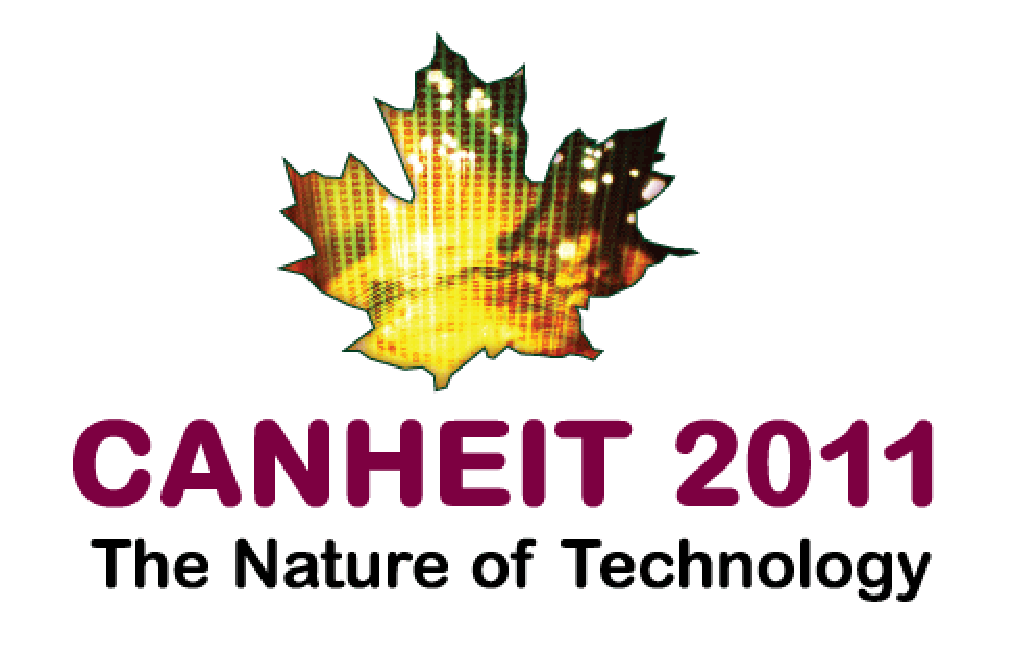 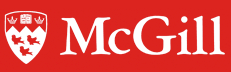 Planning and implementation:
The roll out
Testing the migration tools
Site managers vs. Student workers
Support for rebuilding applications
Issues
Progress:
194 sites migrated
250 site managers/editors trained
90% of site owners contacted
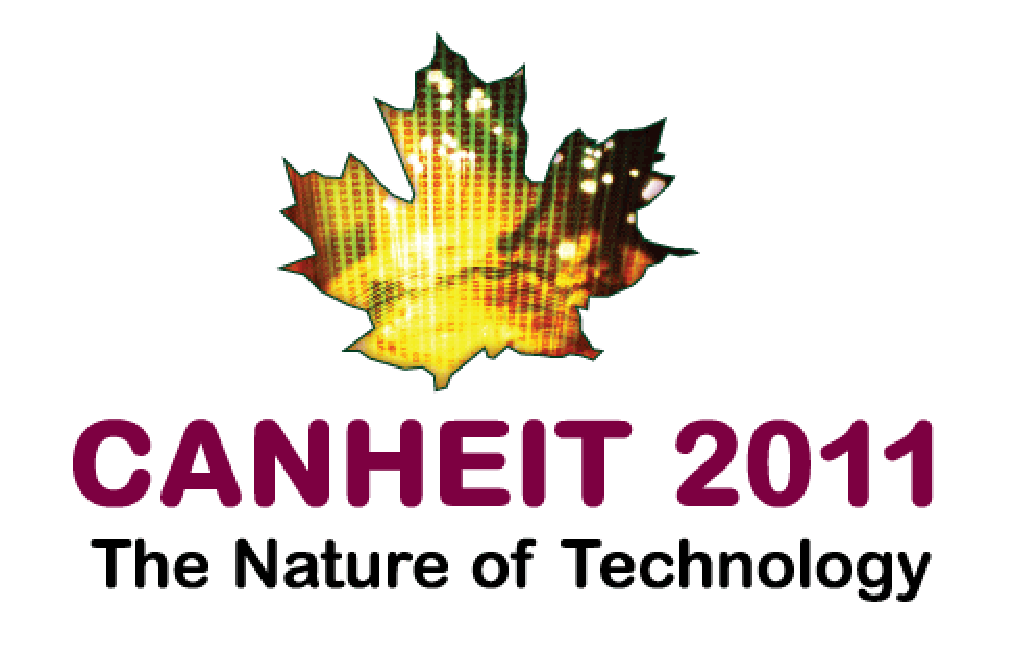 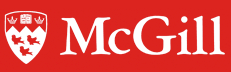 Technical choices and considerations:
Choices that affect site mgrs/editors
Consistency vs. Individual Branding
Flexibility vs. Conformity to Visual Identity Guidelines
WYSIWYG vs. Sound Mark-up
Flexible Layouts: blocks, WYSIWYG Template module
Individual Need vs. Generalized Solutions
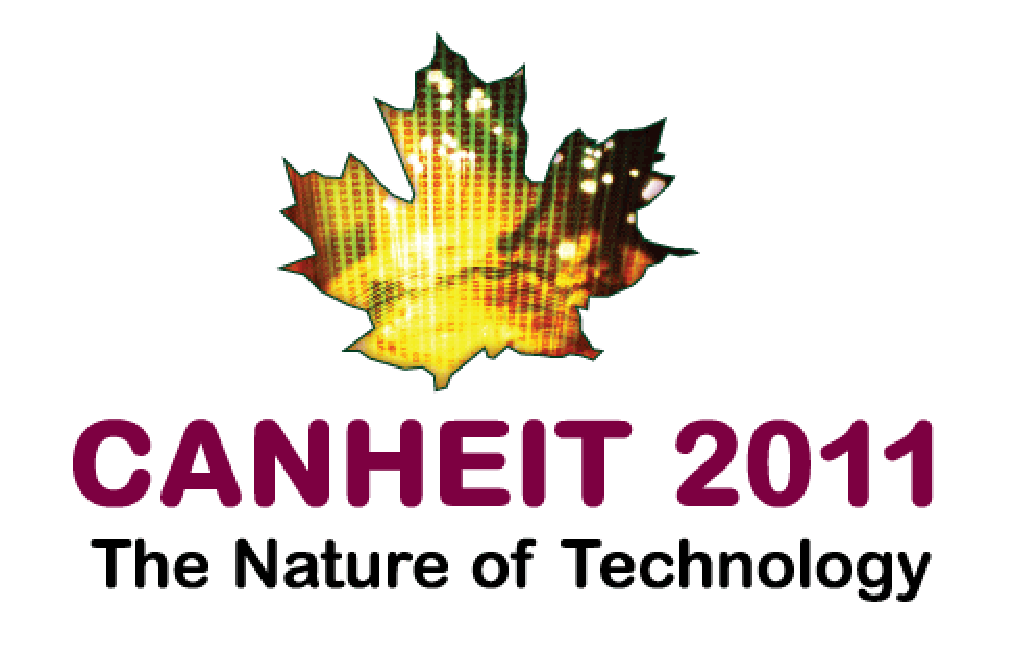 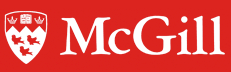 Technical choices and considerations:
Managing themes and sub-themes
Legacy system: 150+ templates 
Drupal: A single primary theme
Sub-themes: rarely used to ensure sustainability
Stringent guidelines for working with external designers: http://www.mcgill.ca/wms/wms-development
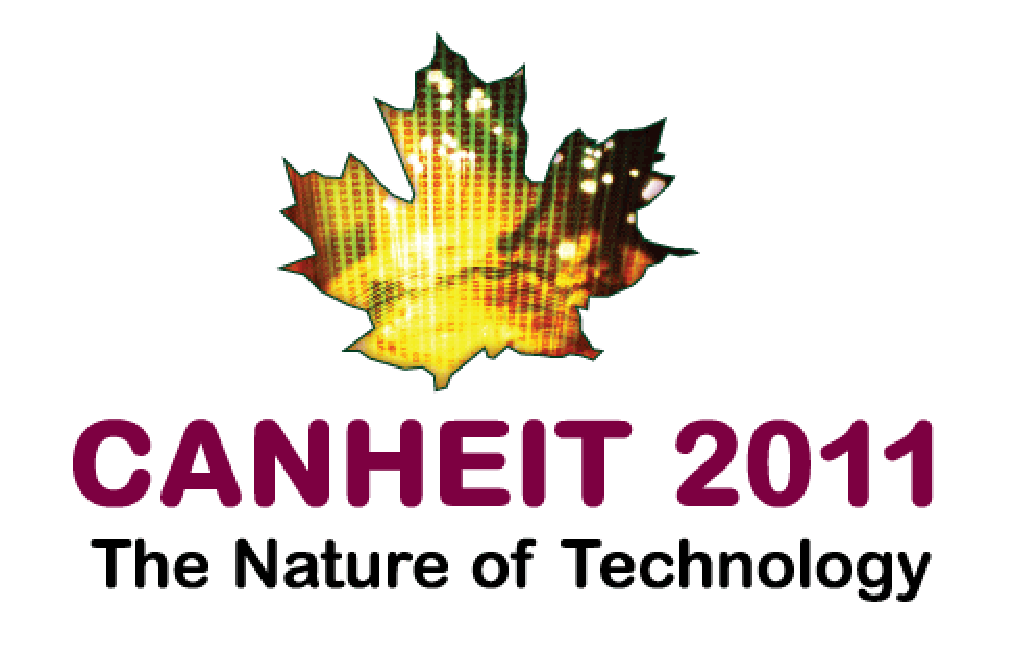 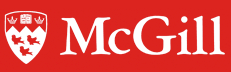 Technical choices and considerations:
Architecture and development
Hardware: servers and load balancer
PostgreSQL vs MySQL
Multisite vs. OG
Multisite management: Drush, Multisite Manager and Features
Solr for search
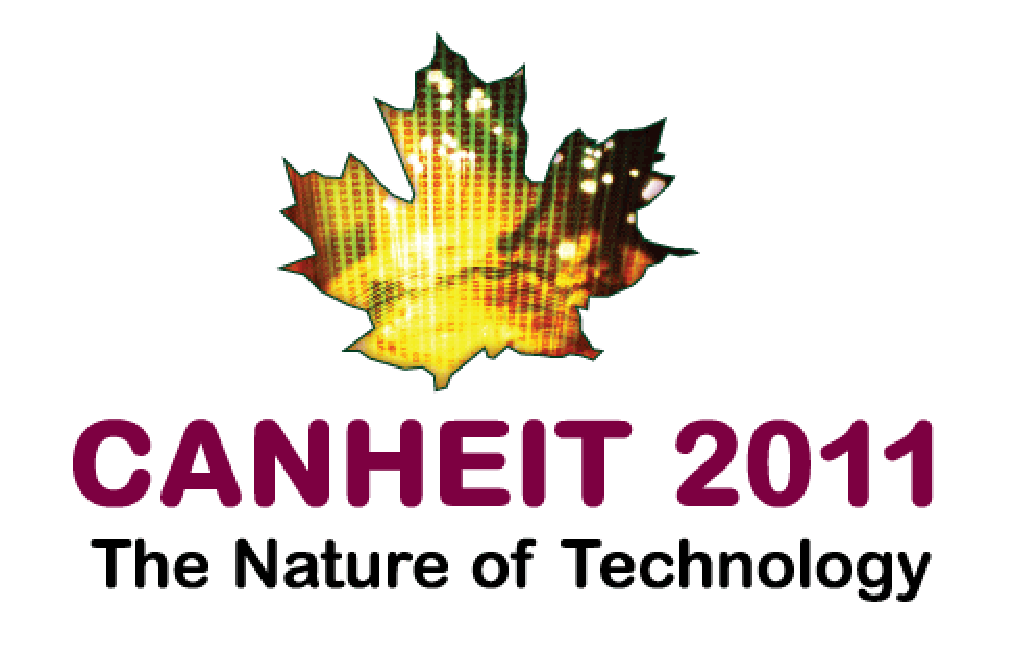 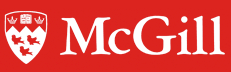 Technical choices and considerations:
Choosing the best solutions
Modules vs. configuration
Configuration: code vs. database
Contributed  modules vs. custom modules
Selection criteria: User requirements, design aesthetics, user experience, accessibility, security, sustainability, longevity, standards compliance, Drupal support, hardware considerations.
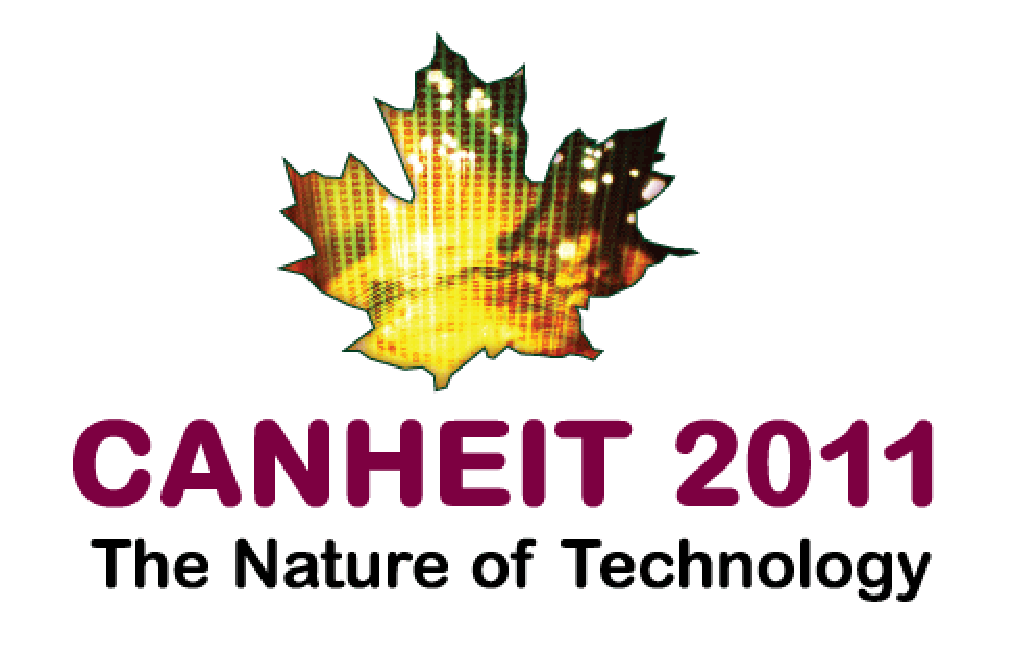 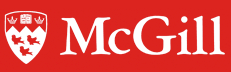 Technical choices and considerations:
Moving forward: Drupal 6 to Drupal 7
Considerations in establishing a timeline: 
 Upgrade process: Complicated currently — waiting may yield improved solutions
 Resources: Working at capacity with the main migration
 State of contrib modules: Some will still be in alpha or beta
 Drupal 6 end-of-life: Could be as soon as late 2012
 Faculty and staff: Users will react badly to doing another migration so soon
 Old resources/applications: Build in D6 and then port again to D7?
 External resources: 
Creation/testing of migration tools could be farmed out...
Replication of current toolset in D7 is best handled internally
Implementing Drupal
CANHEIT 2011
Presenters
Eva Grabinski
Web CMS Project Lead

Kris Olafson
Lead Web Developer
Implementing Drupal
S
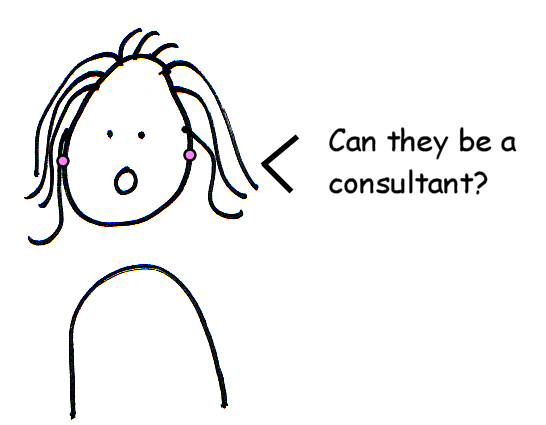 So, you’re going with Drupal. Now what?
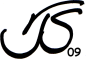 Software development project
Important to recognize that implementing Drupal is a software development project.

"Realize too that if you invest in a CMS, you’re now in the software business ...” 
	– the CMS Myth http://bit.ly/dZa6vu
Agile project management
Adopted agile PM methodology
Focus on the CMS as a product
Define features, releases, sprints/iterations
Training in agile PM
Using VersionOne as PM tool
Team roles
Project lead & manager (1)
Lead developer (1)
Backend developer (2)
Frontend developer (2)
System administrator (1)
Training-support UI lead (1)
Training-support specialist (1)
Accessibility expert (1)
Project timelines
Pilot project Sep 2010-2011
Developed internal expertise in Drupal
Created/creating some pilot & prototype websites
First CMS product release Sep 2011
Early adopters Sep 2011 – Dec 2011
Waterloo main site
One to two faculty sites (aiming for 2)
One academic support unit site
Training and support site
Higher-pace rollout Jan 2012+
User interface (UI)
UI critical to success!
 Number of users ~ 1000+
 Critical to adoption
 Eases training & support
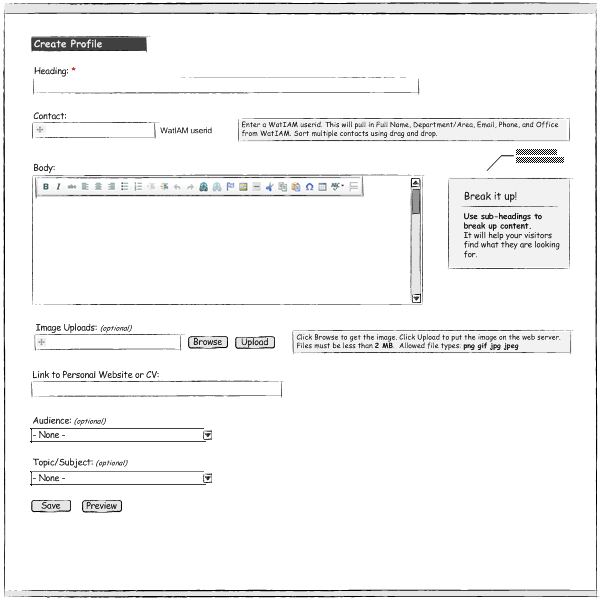 Created mock-ups of content types
Assessing usability & accessibility
Performing end-user testing (testing plans and testing protocols)
External consultants
Lessons learned by other universities
Focus on developing internal expertise
Potential performance optimization consulting services
Resources
Lullabot training videos
Drupalcon
DrupalCamps
Other universities
IRC (irc.freenode.net #drupal-highered)
Local Drupal user groups
Challenges
Moving from de-centralized to centralized
Supporting transition from tools A to B – migration & support for both
Conveying content types vs. web pages
Technology as solution to content woes
Areas eager to move into a CMS quickly - requires significant time-and-resource investment
Tips and lessons learned
Communicate with other universities
Treat implementation as software project
Order: usability; wireframes; CMS; design
There is lots of design & theming work -well after new design concept delivered
Caution about thinking Drupal is easy – there is a significant learning curve for large implementations
[Speaker Notes: Diplomacy and patience]
A brief history
Began working with Drupal 6 under Red Hat Enterprise Linux 5.6 

Moved to Drupal 7 under Red Hat 6.0 in January

Drupal 7 was still in beta when we started work, so we learned the ropes in version 6 as it was considerably more stable at the time
Why move to Drupal 7
Major UI improvements

Support for Drupal 6 contributed modules will slow down or stop in favour of Drupal 7 modules
Many new contributed modules will be Drupal 7 only

RDFa supported in Drupal 7 core

Database improvements (master/slave replication etc.)
Servers
Mostly virtual machines

Sandbox: Personal sites for building modules and themes and testing contributed modules

Development: Collaborative workspaces for team members to build sites together

Staging: Where final touches are put on sites before they go into production and updates can be tested before they go live
Servers
Production: Will house all sites of the form “uwaterloo.ca/OrgUnit”

Varnish: Caching servers – cache un-authenticated pages and images

Capabilities: Will house more social sites like blogs, event listings and forums that require more authenticated users
More logins = less caching
Better to separate these sites for scalability
Servers
SOLR: Search engine used for in-house indexing of production sites

Memcached: Yet more caching, currently caching temporary tables in Drupal

Subversion: Version control server manages in-house development and site configuration files

uwat.ca – a URL shortening service
Deployment strategy
Multi-site deployment

Faculties, schools, departments and support units all get their own Drupal installs

We will have 100s of sites when fully deployed, with authentication managed centrally through CAS

We will be using a layered installation profile approach where a group will receive an install that most closely meets their needs
Deployment strategy
Sites can be rolled out (mostly) pre-configured thanks to the Features module

The Features module lets you move configuration settings from the database into code so they can be version controlled

This lets you keep track of changes to site configuration over time

Features will allow us to roll out configuration changes to multiple sites by altering code in one place rather than additionally updating multiple databases
Deployment strategy
Not all Drupal contributed modules currently work with the Features module, although there is a big push for this

If a module doesn’t support Features, you can add Features support with the Chaos Tools Suite

This can be trivial or quite difficult depending on the module

If attempting to add Features support to a module, you should work closely with the module maintainer so your changes are contributed back to the community
Deployment strategy
We have a “Features Server” site that houses any features, modules, themes, patches, install profiles and distributions that are not useful outside the uWaterloo community
Anything that isn’t a good candidate to be posted on Drupal.org

It functions as a scaled down version of Drupal.org
Deployed features, modules and themes can reference the Features Server to check for recommended updates and security patches

It has a release history for the code that it houses

It can be expanded to include social interaction features for collaborative efforts and improved documentation
Proposed open source model
Following Drupal tradition, hope to open source all of our code and share it on our Features server in September

Drupal developers across campus will be able to contribute to existing projects or start new ones

We will share code with other higher-ed institutions as well, but some things may not be useful outside uWaterloo
Design and theming
Our Drupal themes were modeled after the designs we received from the uWaterloo redesign project

In addition to our front-facing themes, we have also developed a sub-theme to the Drupal admin theme with accessibility improvements
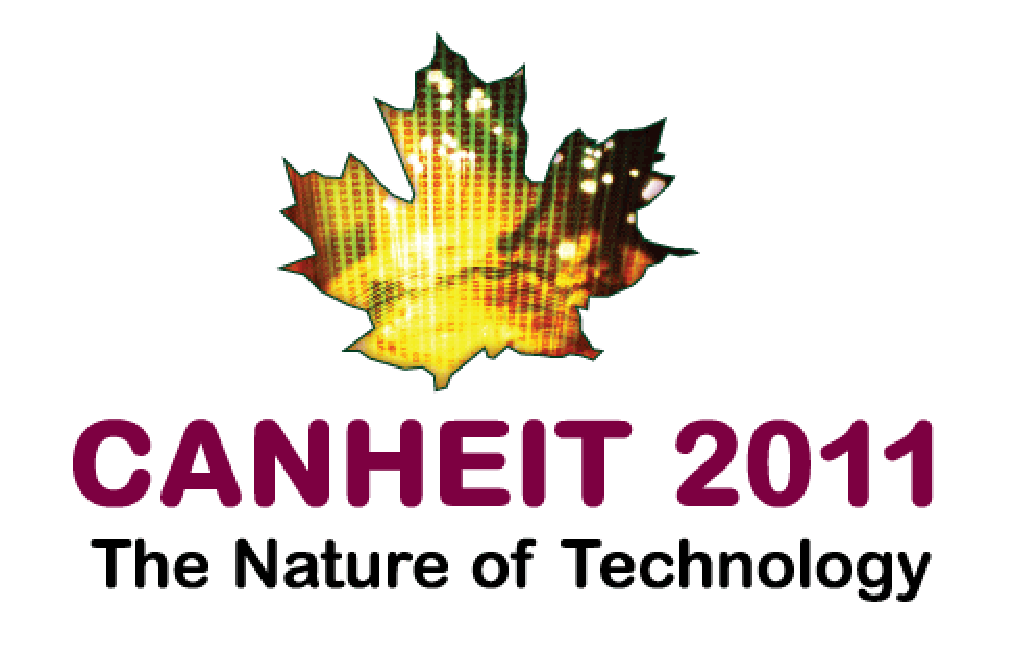 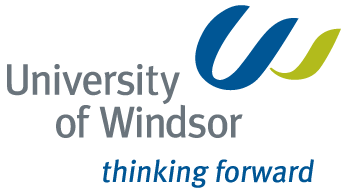 Introduction – a little bit of history
 old site built on a home-grown CMS (Lotus Notes) 
 mStoner – review, 2007
 implementing mStoner’s recommendations
 search for a CMS. May 2 to July 25, 2008
 building it out – two distinct streams of activity
 the technical side – Drupal themes and modules (Global Image)
 the design side (mStoner)
 accessibility
 top down approach. Homepage first.
 live on June 14, 2009.
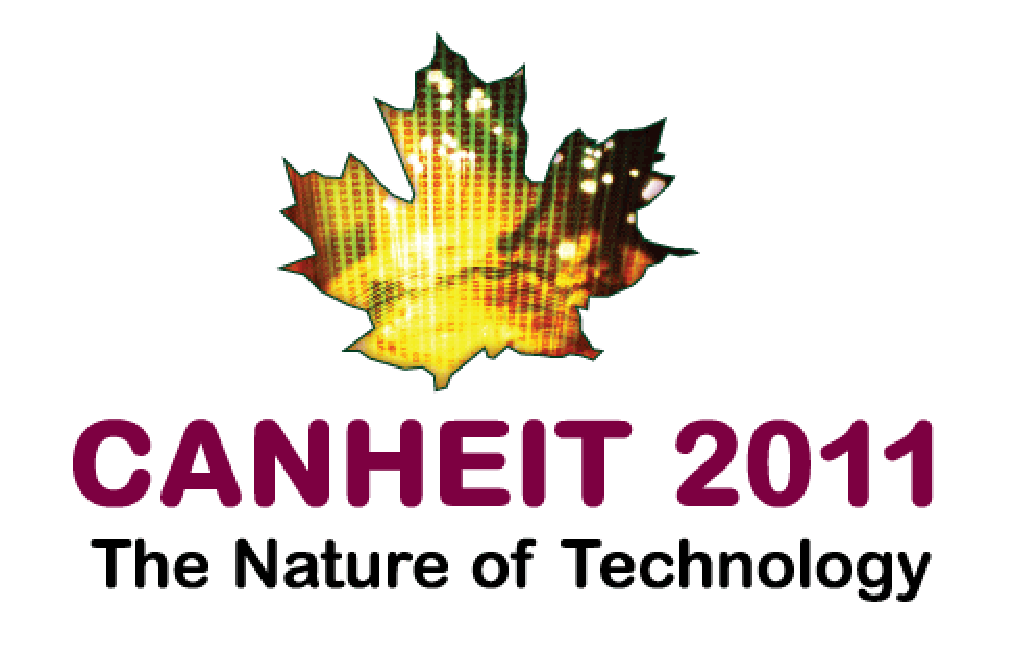 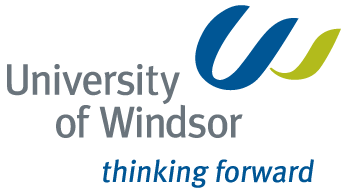 Drupal – Theming
 15 Total Drupal themes done by consultant.
 Home Page Site, Law Department Site and Odette School of Business were “one off solutions.
 12 “Departmental” (Sub-site) Themes.
 They were mostly duplicates with different names (ex: ‘Education’ Theme was the same as ‘Innovative’ Theme which was the same as ‘Innovative Burgundy/Green’ Theme).
 So we actually only received 4 themes.
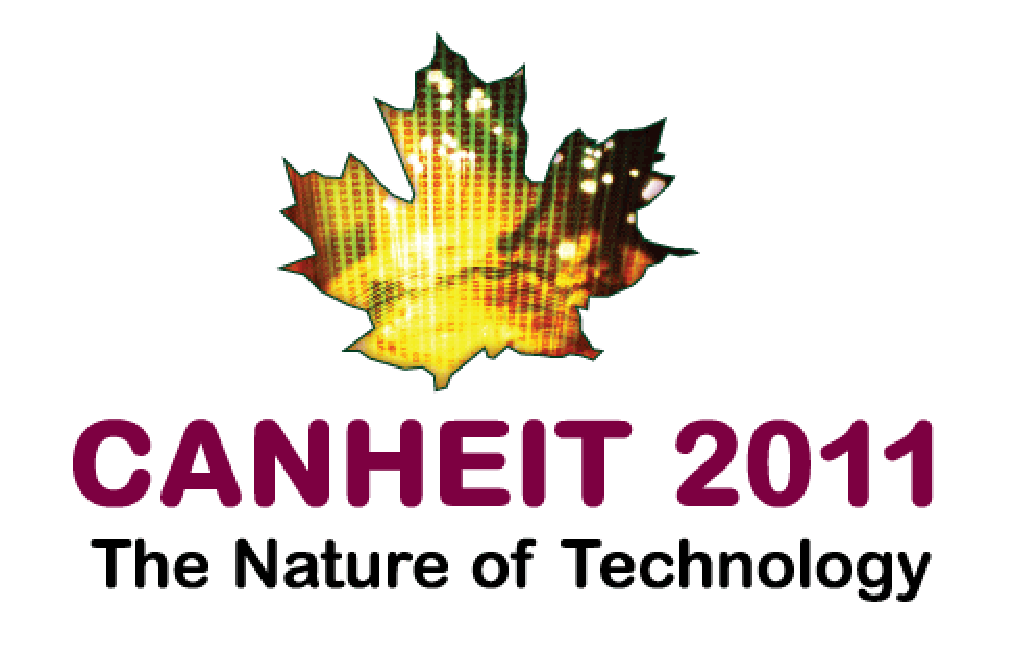 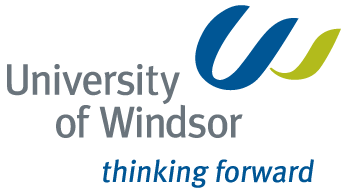 Drupal – Theming (cont’d)
 Even these 4 themes were actually identical, with the exception of colour schemes.
 We had to “unify” these themes into one, easy to manage and configurable theme once the consultants left.  
Problem was that we already had over 100 sites using one of the 12 themes.
WCAG 2.0 Compliance, we were close, colours had to be tweaked.
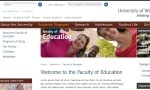 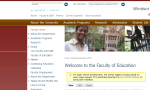 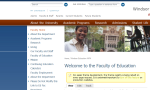 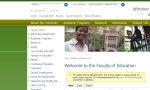 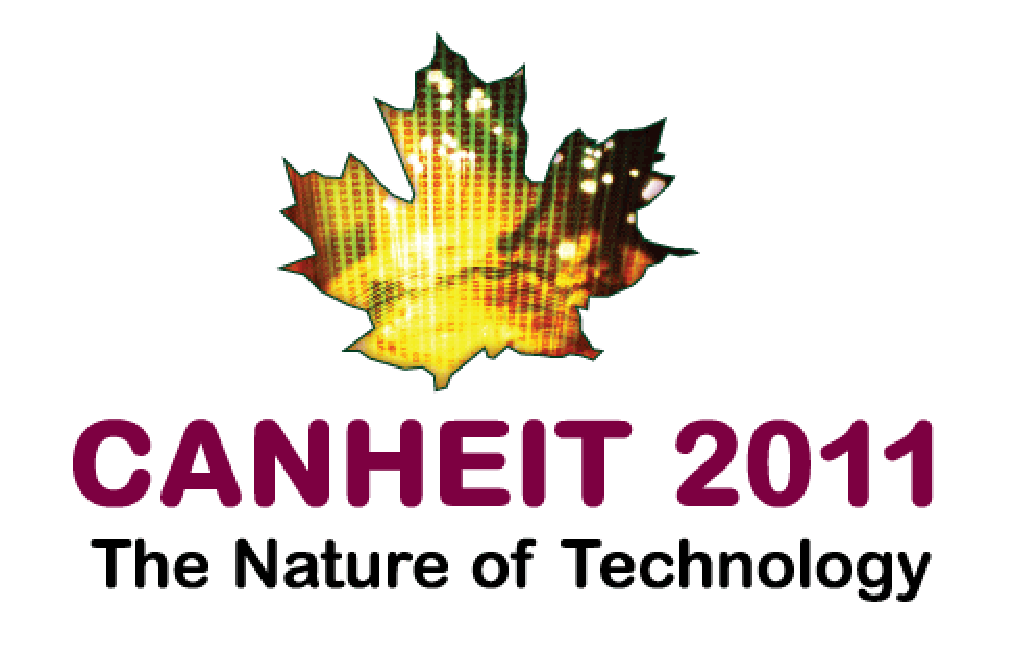 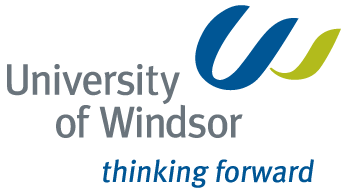 Drupal – Modules (from mStoner)
 Received 2 modules from mStoner/Global Image.
 “Global Blocks” module
 some banner settings were configurable on the home site
 an attempt at News sharing between sites (not using aggregation for some reason).
 Most of this module has been scrapped.  
 “Block Sections” module
 allowed nodes to be assigned to “block sections” which determined block visibility settings.
 Still in use, necessary evil.
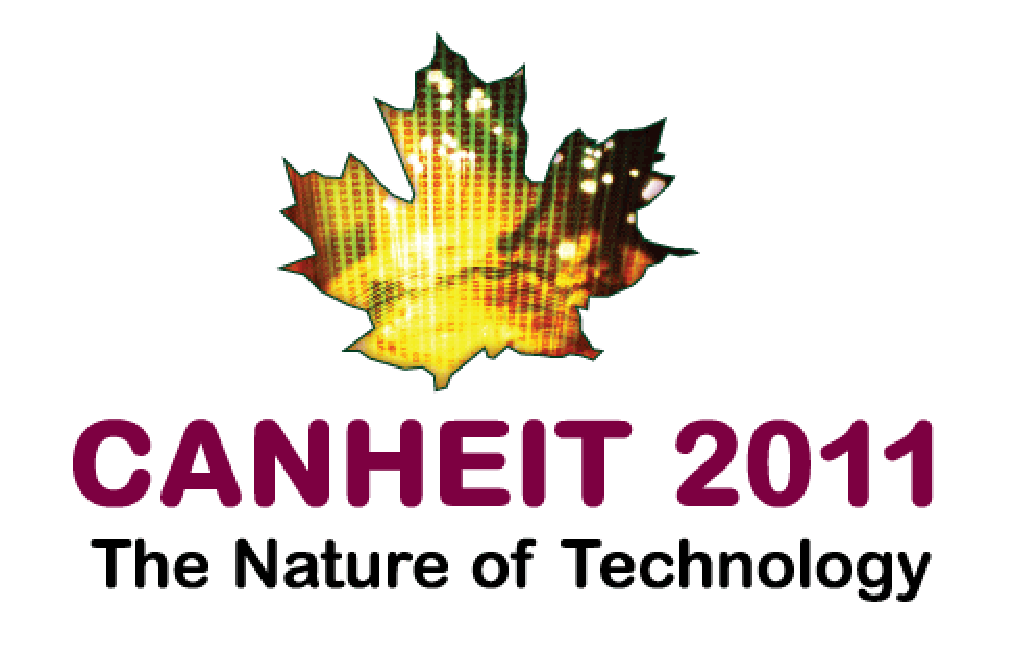 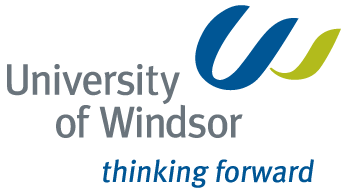 Drupal – Modules (in-house)
 News and Events Module
 Allows for complete management, including import and export of News and Events between sites (and beyond), using RSS and iCAL formats.
 Contains user-friendly calendar views of events (using the Calendar module).
 Heavily leverages/integrates with CCK, Views 2, Feeds Modules. 
 LDAP Sync Module
 An extension of the LDAP Integration module, which synchronizes all LDAP users with your Drupal users.
 Can run on schedule as part of cron.
 Allows for LDAP filters to limit which users get imported.
 Also imports users’ roles, where available/applicable.
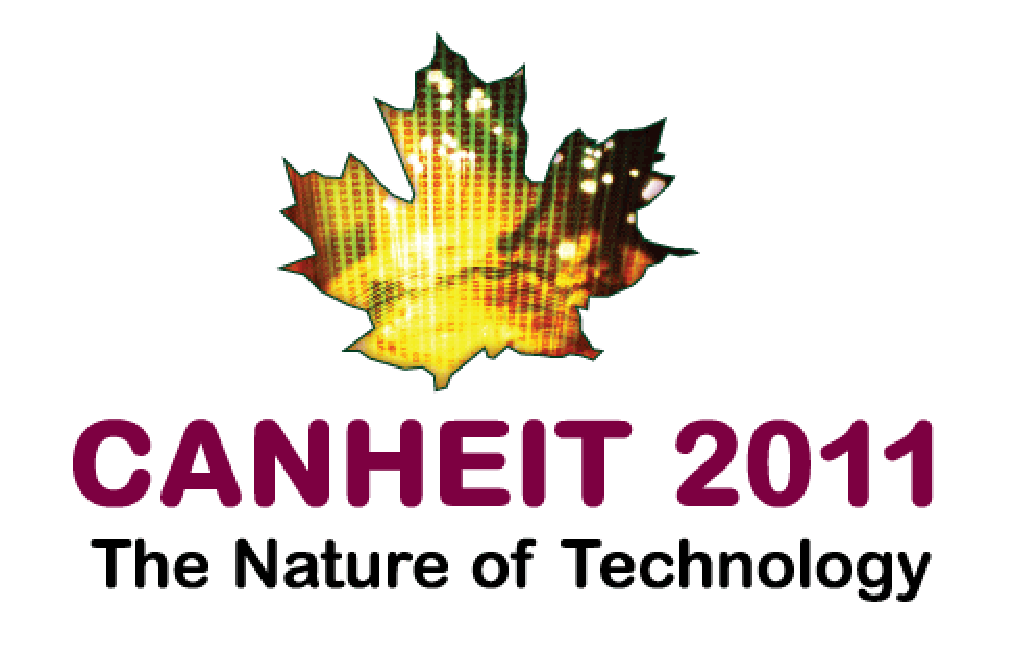 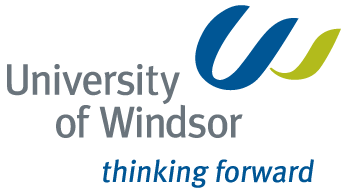 Drupal – Modules (in-house)
 Video Module
 Allows for embedding of HTML5 Video into Drupal sites.
 Integrated  with WYSIWYG (CKEditor) editor.
 Fails gracefully, reverts to regular JW Player Flash player.
 Advanced News Module
 For use on News-only sites.
 Provides additional functionality and features for the “more advanced” content providers (ex: Public Affairs and Communications Department).
 Integration with Facebook API
 Subscription and mail capability.
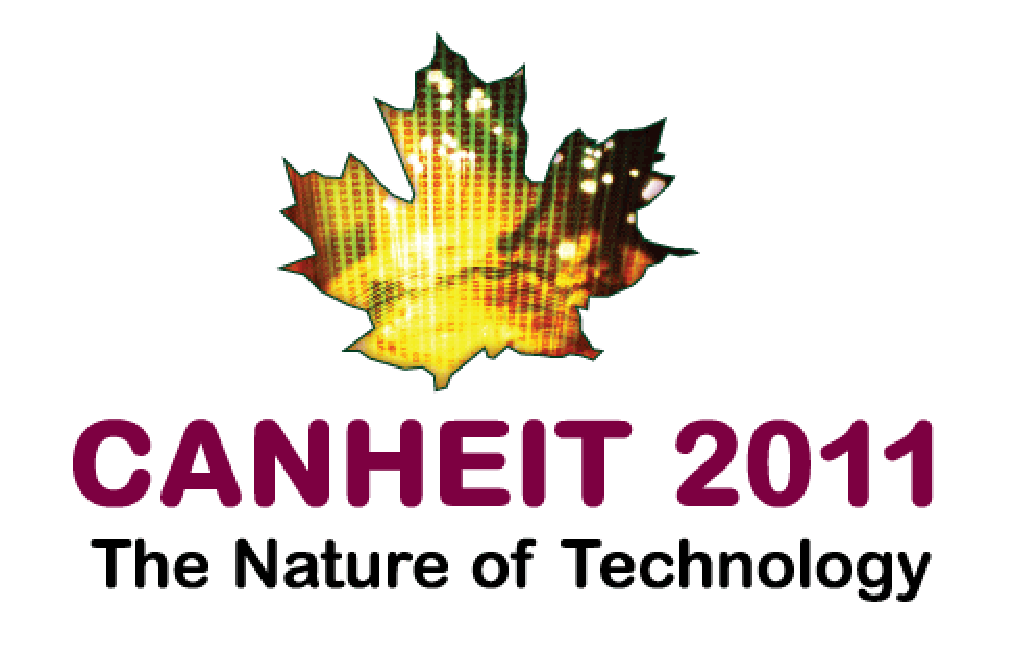 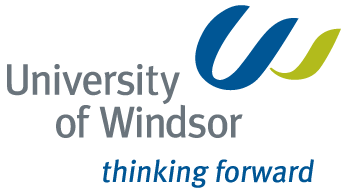 Drupal – Other Specifications
 Drupal Updates
  We update Drupal quarterly, which ends up working out to approximately every second release.
 Getting more and more time consuming to update all of the sites (total of 480 sites currently).
 Organic Groups vs Multi-Site
 We run a solely Multi-Site based configuration (decision was made for us).
 In retrospect, perhaps a hybrid solution would be ideal and allow us to leverage the advantages of both.
 ex: Faculty of Science would be one site, and sub-sites (Biology, Chemistry, etc.) could be handled using O.G.
 Instead of having 500 sites, perhaps have 20-50.
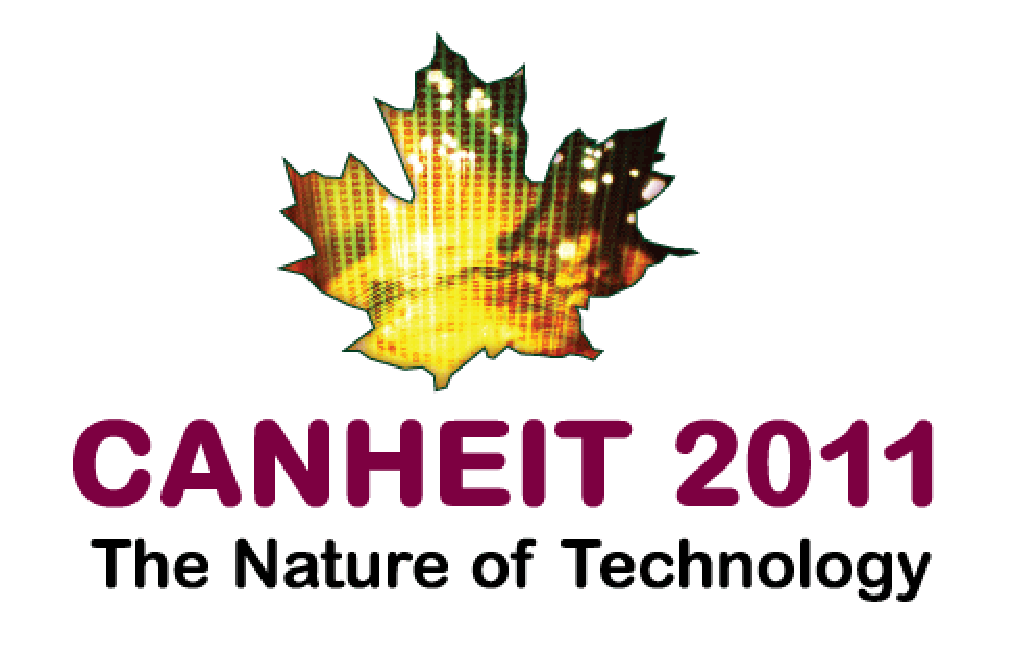 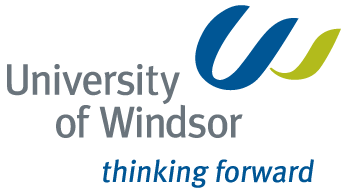 Drupal – Search
 Google Search Appliance
  We were originally advised to only get a Google Mini.  
  Bought a Google Search Appliance instead, already reached the 500,000 documents that our license allows.
 Integrates fairly well using the Google Search Appliance Integration module.
 Apache Solr
 Currently are investigating a move to Solr  as the GSA could get pricey to add more documents.
 Hoping to have Solr working sometime in the Fall 2011 – Winter 2012.
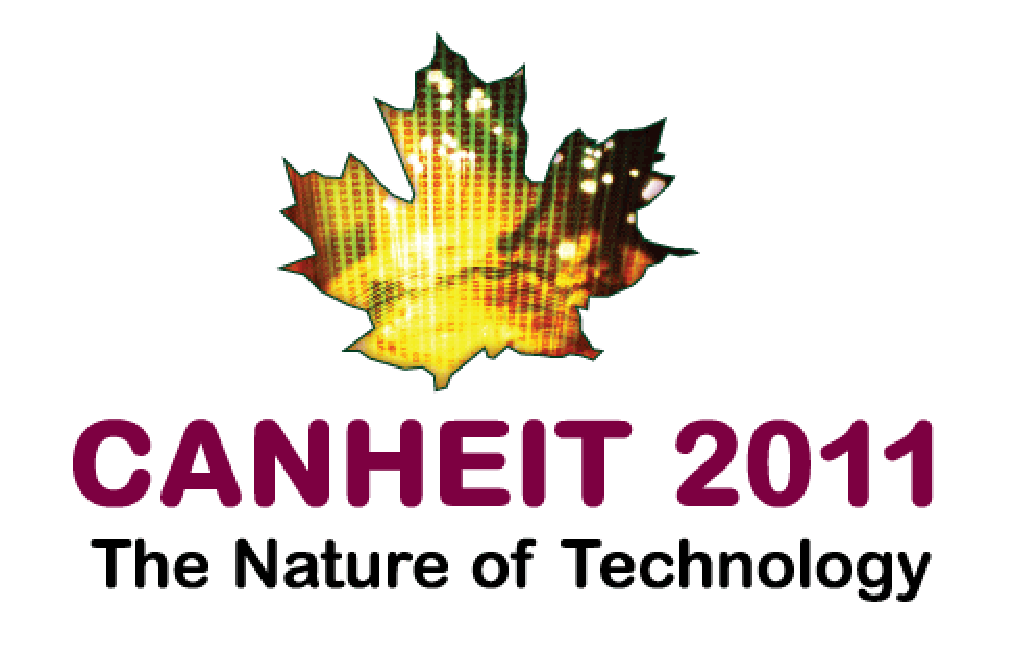 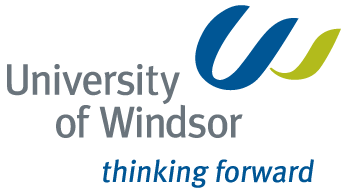 Drupal – System Architecture
Production Servers: 
 2xDell PowerEdge R805 servers.
 Originally, the system architecture was going to be all virtual servers, but we changed it before going production.
 Each server runs its own instance of Apache and share the data using NFS mounted drives (no worries about replication).
 F5 BigIP Load Balancer.
 Distributes load between available servers.
Staging Server: 
 1xDell PowerEdge R805
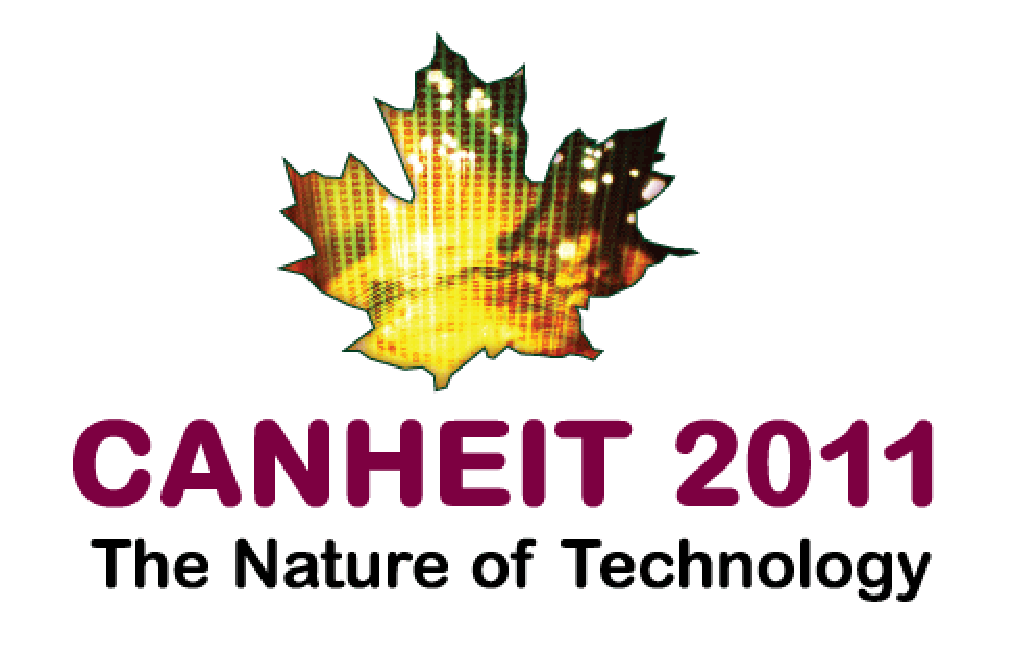 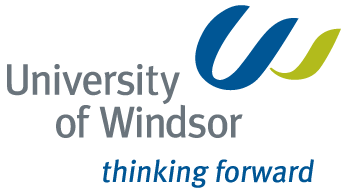 Drupal – Drupal Staff
 Training and Content Editor support
 Drupal Administration and Development
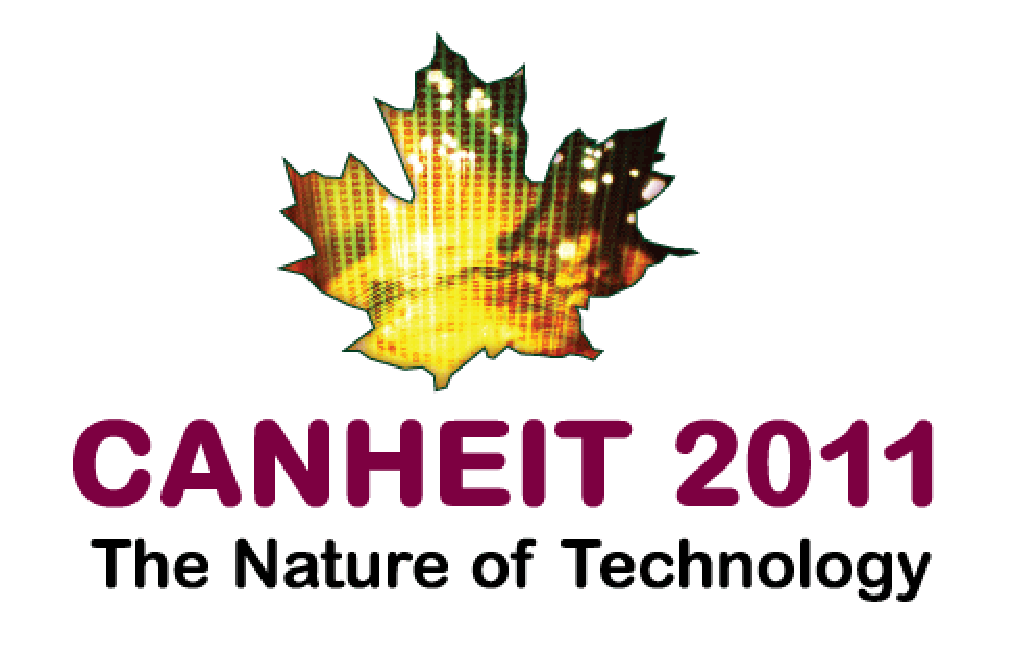 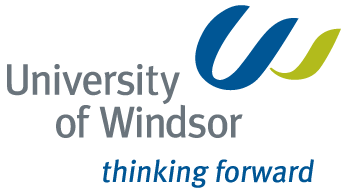 Drupal – Going Forward
 Drupal 7
 We will upgrade to Drupal 7 when our site gets a new design again.  
 Web Management Committee along with Public Affairs and Communications department will decide the exact timing.
 In the meantime, additional functionality
 Easy to use Blogging functionality .
 Mobility?
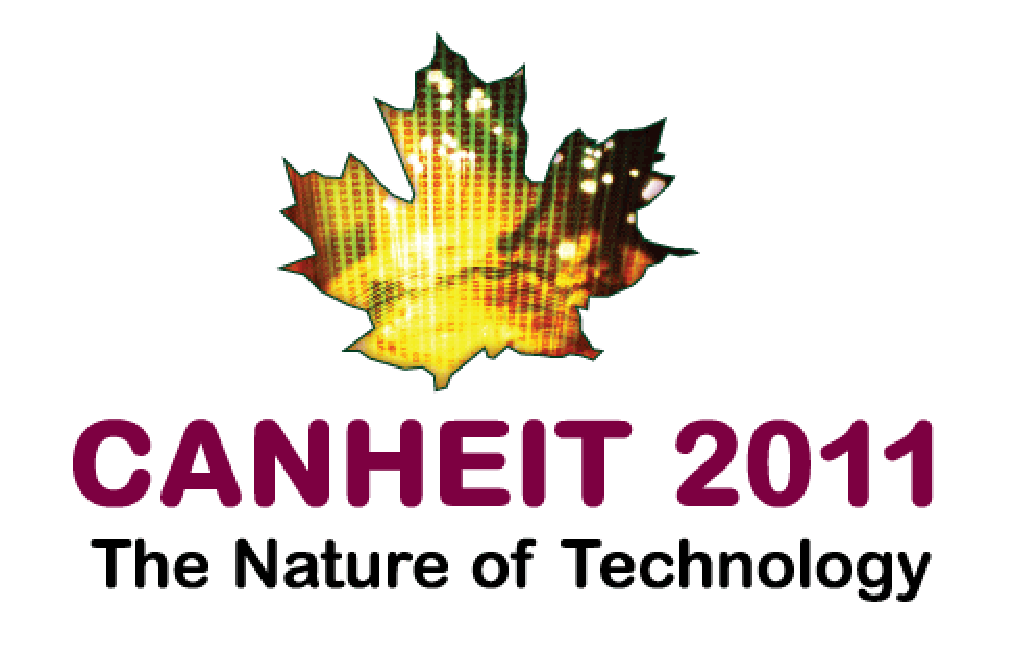 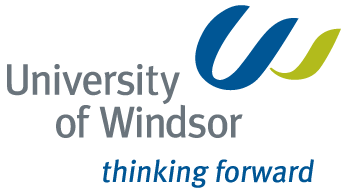 Implementing Drupal 
 classes for content providers during the first summer, 2009.
 good history of centralized Web development  
 so lots of buy-in. People were pumped for this. 
 new class every week (max. 16 people)
 about 150 people received training in about 80 departments (10 weeks)
 Fall to the present – frequency of classes reduced to once a month. Down from 4 to 2 days.
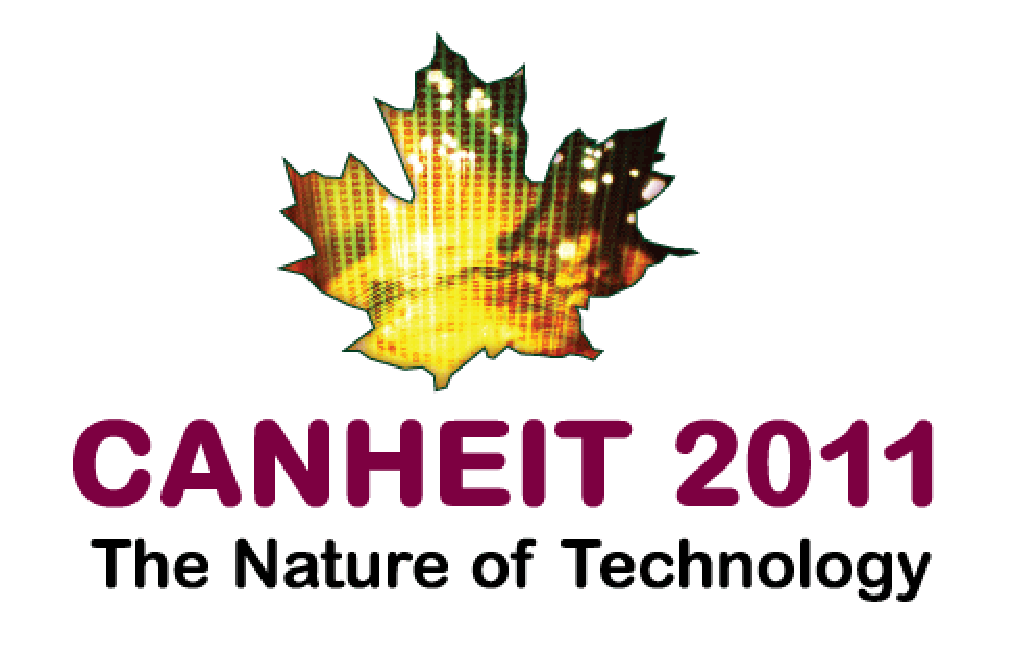 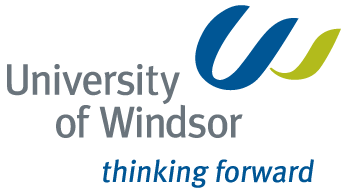 Implementing Drupal 
 training people in a construction site
 things were changing that first summer every day
 developing documentation on the fly
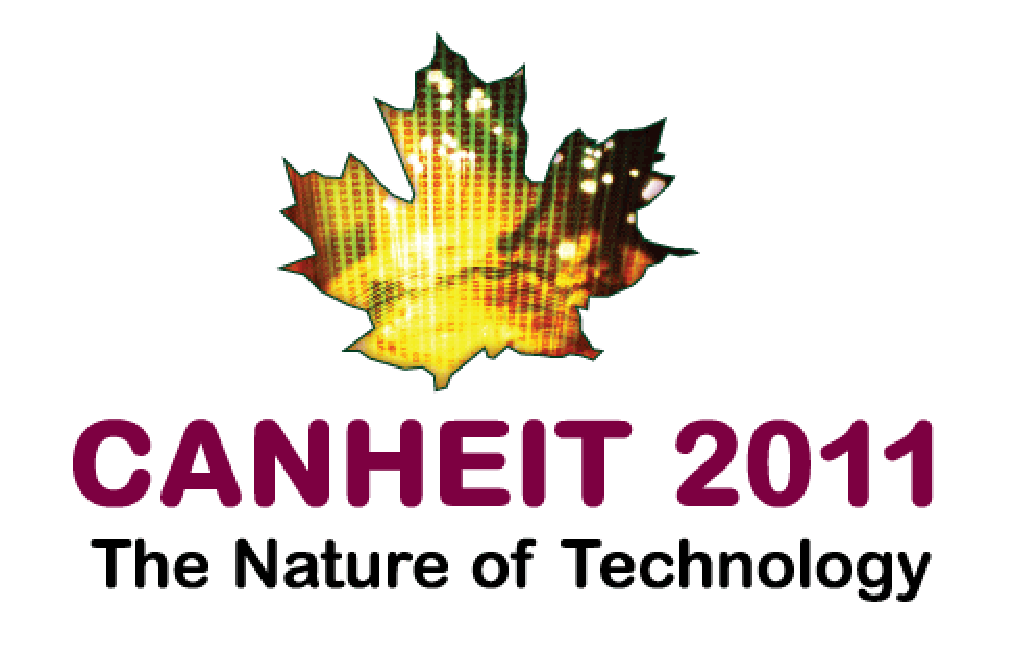 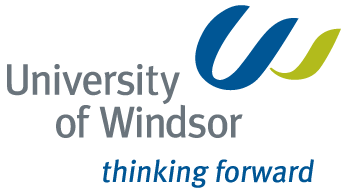 Implementing Drupal 
 Content provider forums – every other month
 discuss topics of interest to content providers
 presentations, etc.
 lecture hall format
 Drop-in sessions 
 about once a week
 in a hands-on Lab environment
 informal, open-ended discussions on how to do things in Drupal
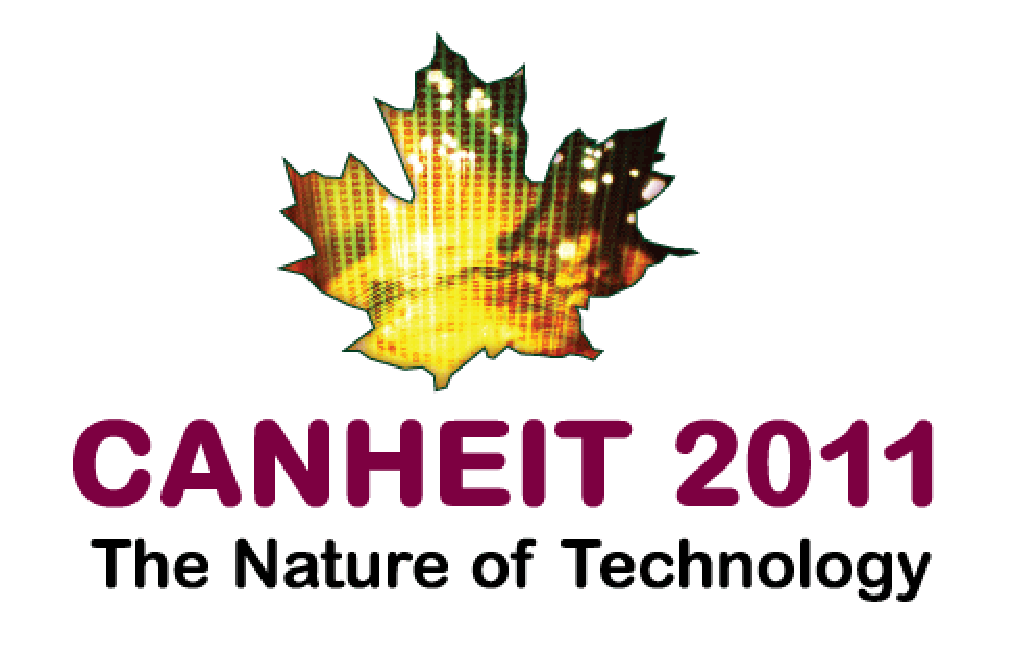 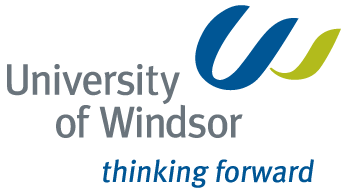 Implementing Drupal 
 Where are we now? 
 270 sites in production and an additional 210 sites on staging server
 AODA compliant but requires ongoing vigilance, assessments
 Challenges. 
 a few departments left – done by summer?
 many, many personal, research, etc. sites.
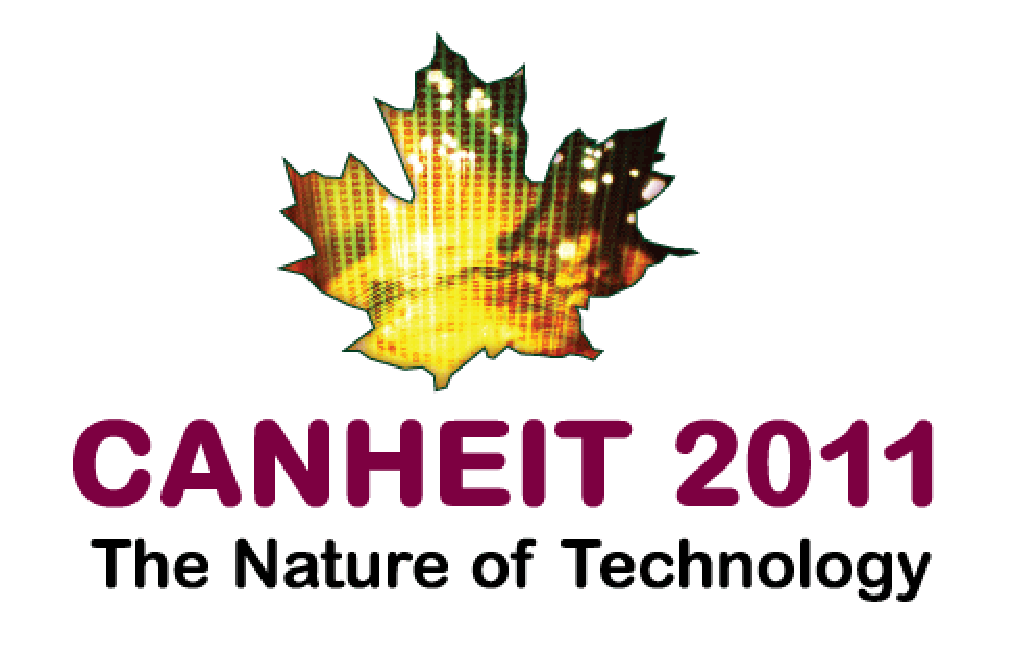 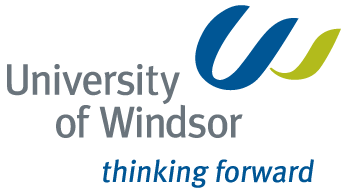 If we had to do it over, what would we do different?
 so many, but the short version …  
 give yourself some time to think
 talk to others who have done this. 
 make sure your consultant knows Drupal
 manage expectations. 
 this is going take longer than you think
 do it in-house or get a consultant?
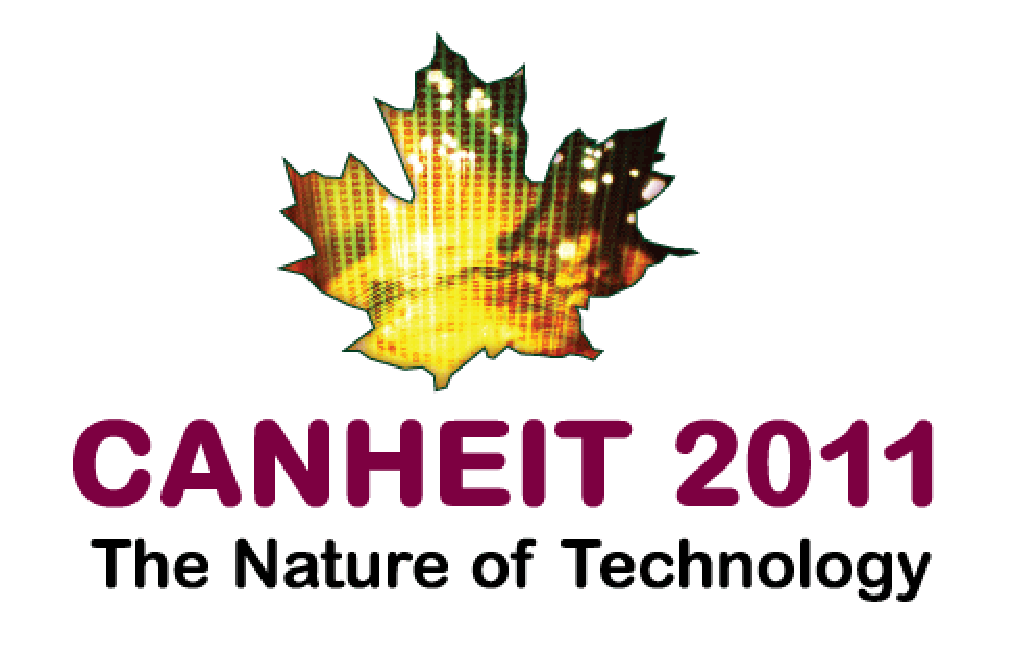 Thank You. 
Questions?